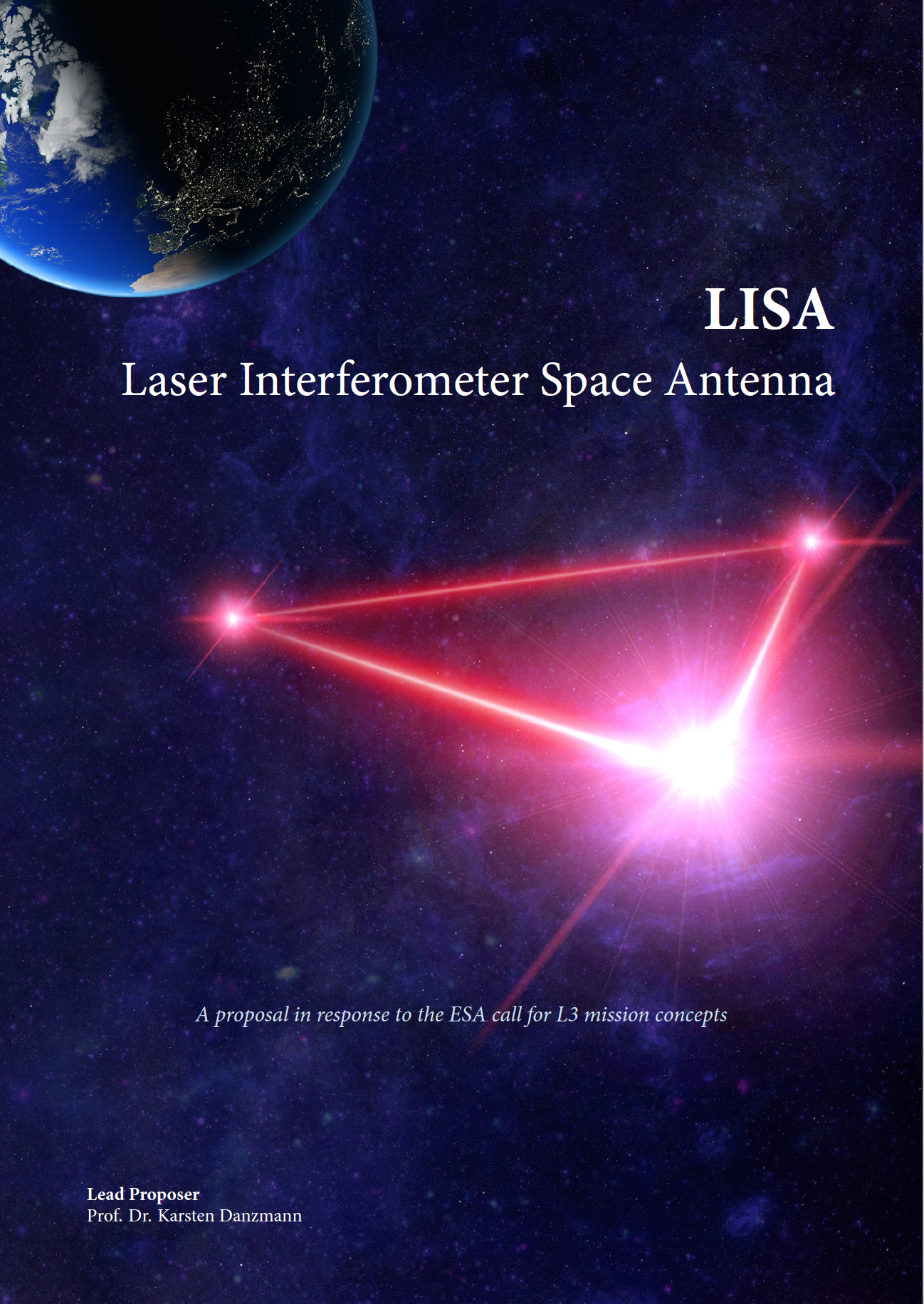 D. Shoemaker
for the LISA Consortium
GWADW
11 May 2018
Based on materials from Martin Hewitson and other LISA Colleagues
LIGO DCC G1800974
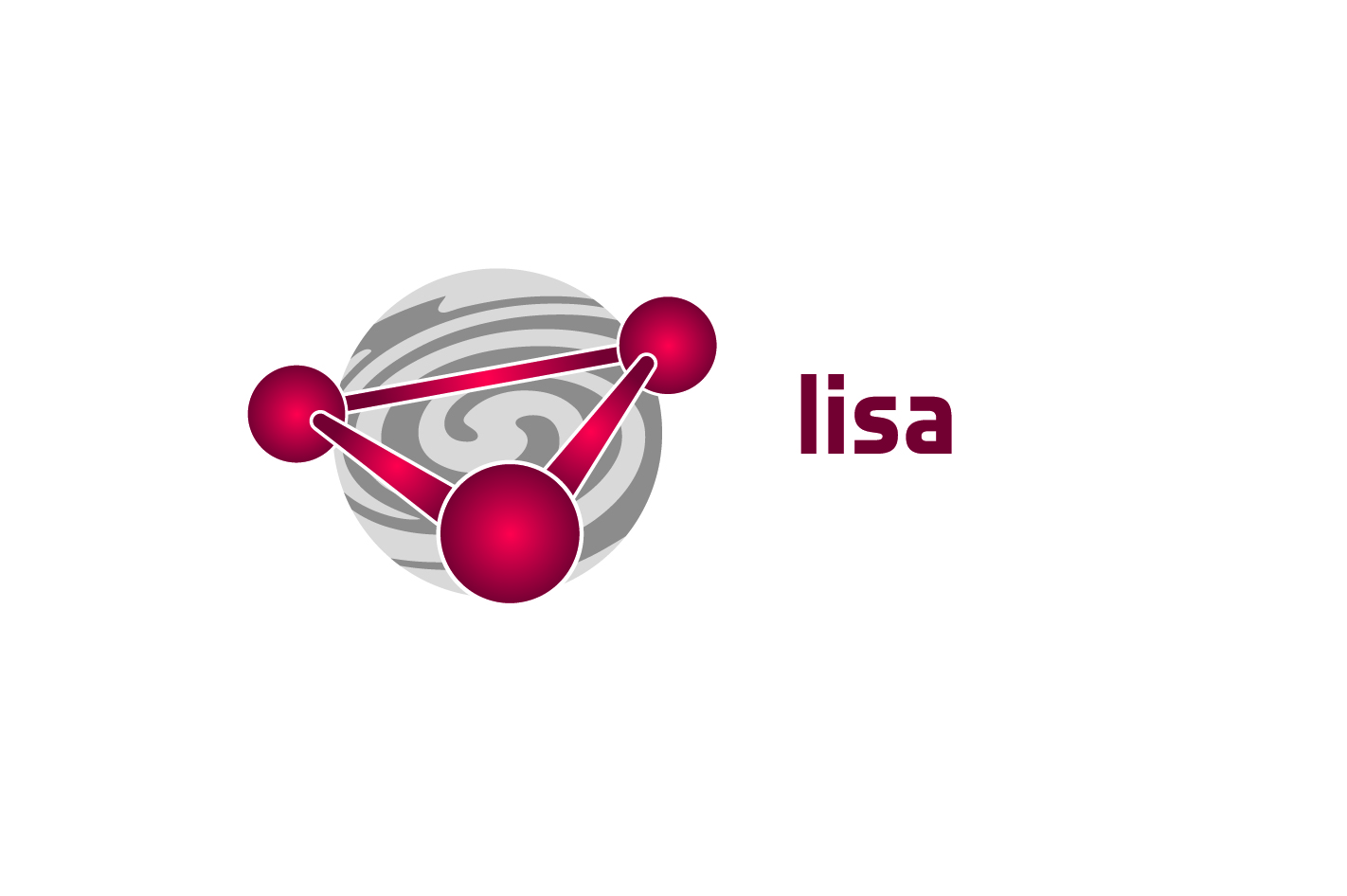 Contents
Mission constraints and design
LISA Pathfinder Heritage
The path to launch

Science from Kelly, John
2
GW Spectrum
http://rhcole.com/apps/GWplotter/
huge
big
small
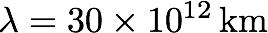 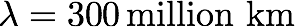 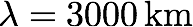 >109 M☉
106 M☉
10 M☉
3
The LISA Concept
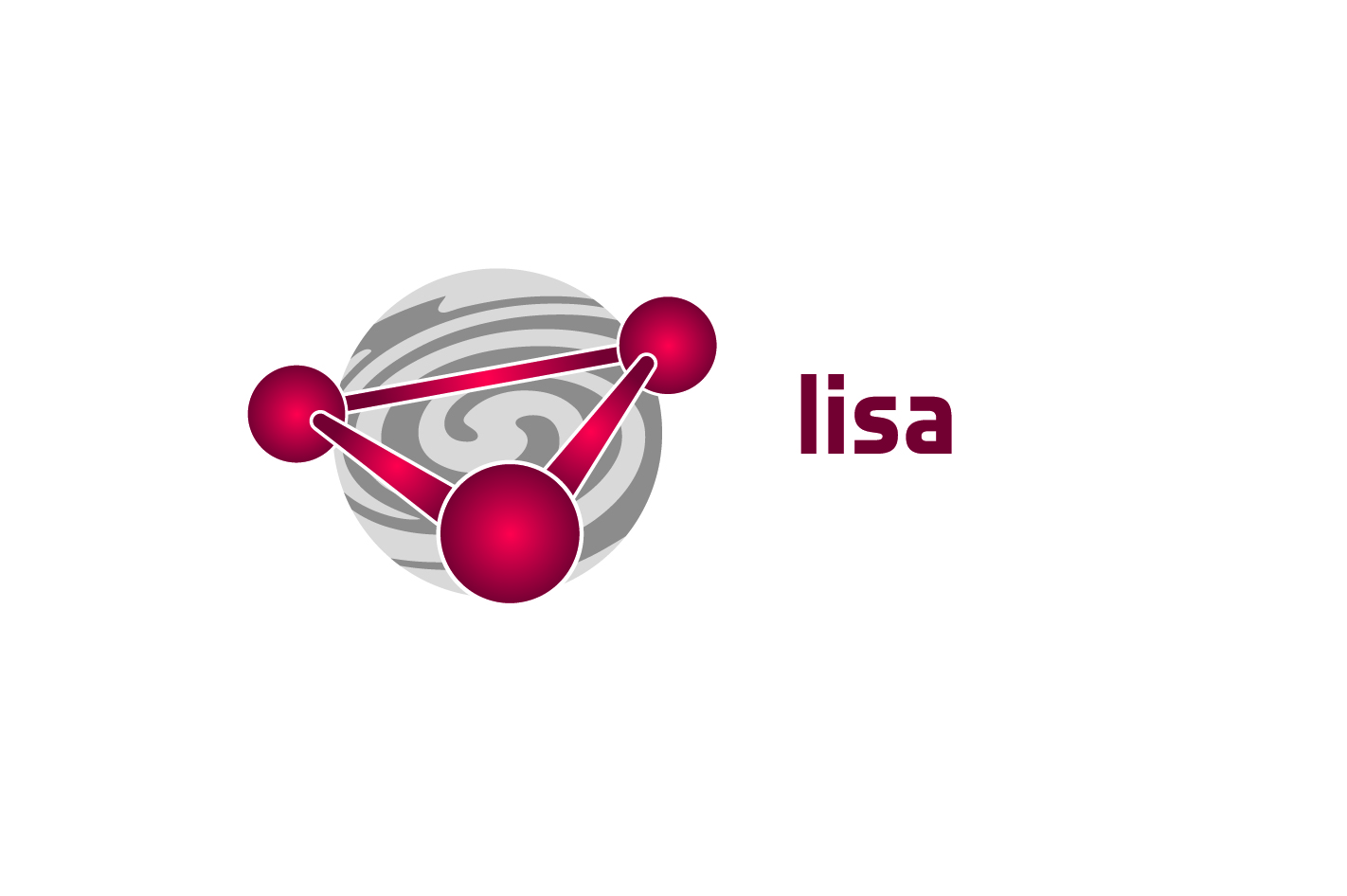 Probe the change in proper time between pairs of free-falling test masses caused by GWs
Free-falling test masses are housed in drag-free spacecraft separated by a few million km
Proper time is inferred by the time of flight of photons exchanged between the satellites
We have multiple transponder links from which we can form Michelson-like signals
4
A constellation of three satellites
60 million km to earth
(~3 minutes)
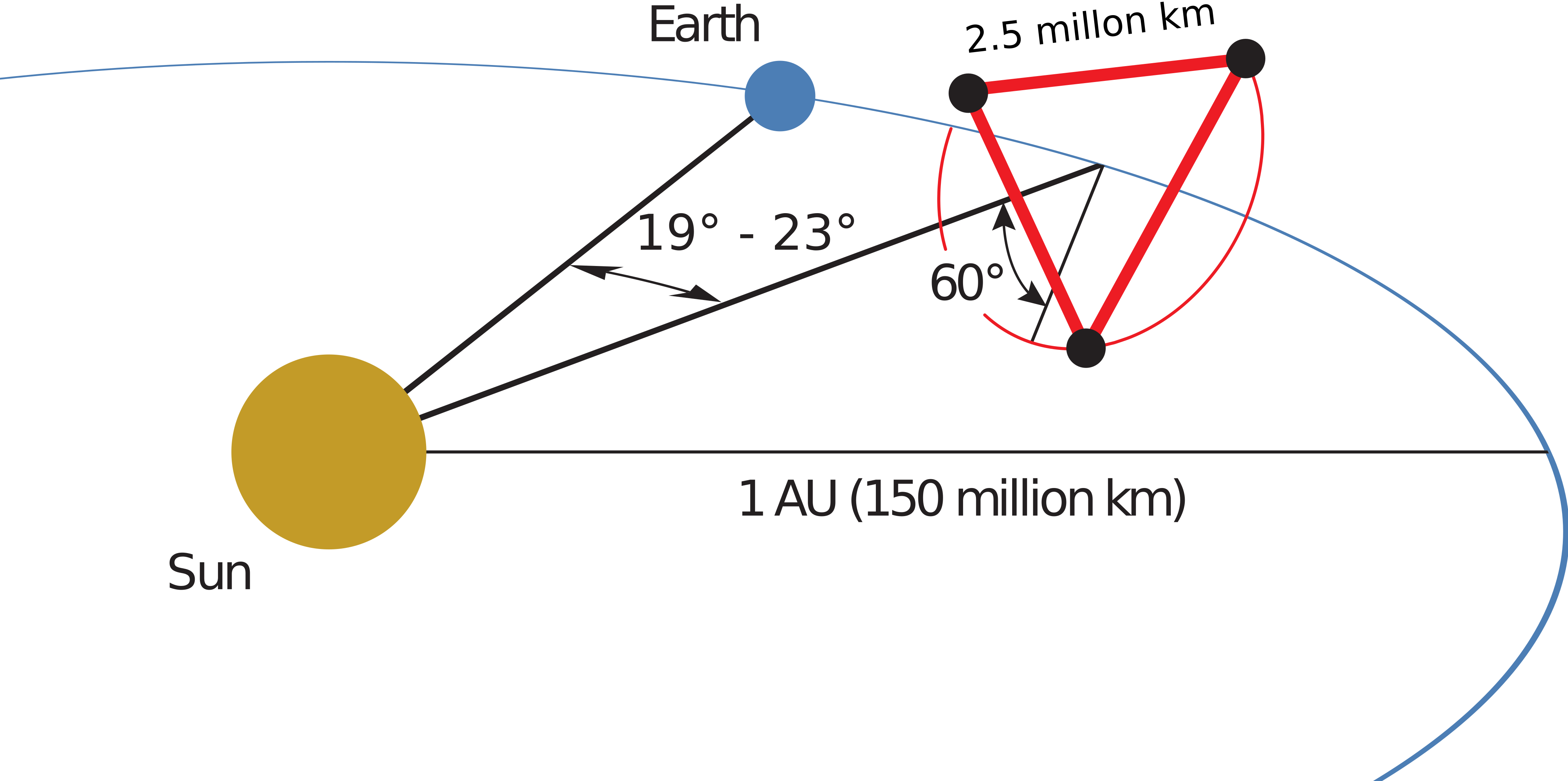 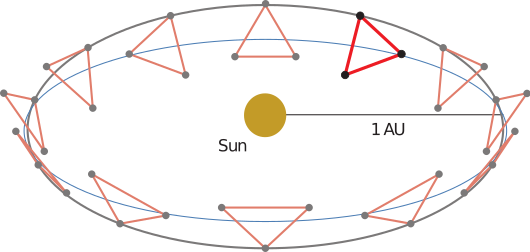 5
The measurement concept
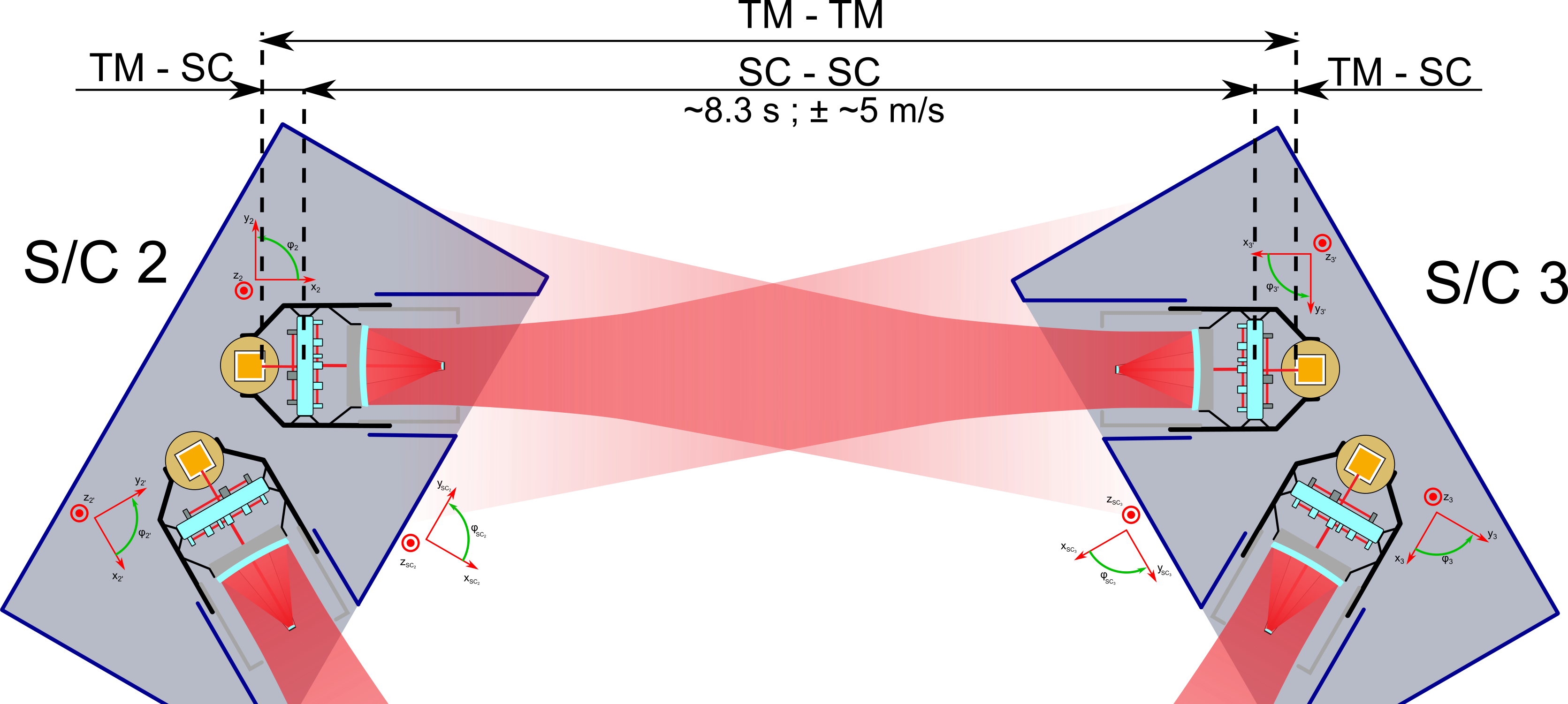 test-mass to test-mass measurement is synthesised from:
test-mass to SC
SC to SC
SC to test-mass
2 W broadcast,10-10 W received
Combine 6 links on ground
Time Delay Interferometry
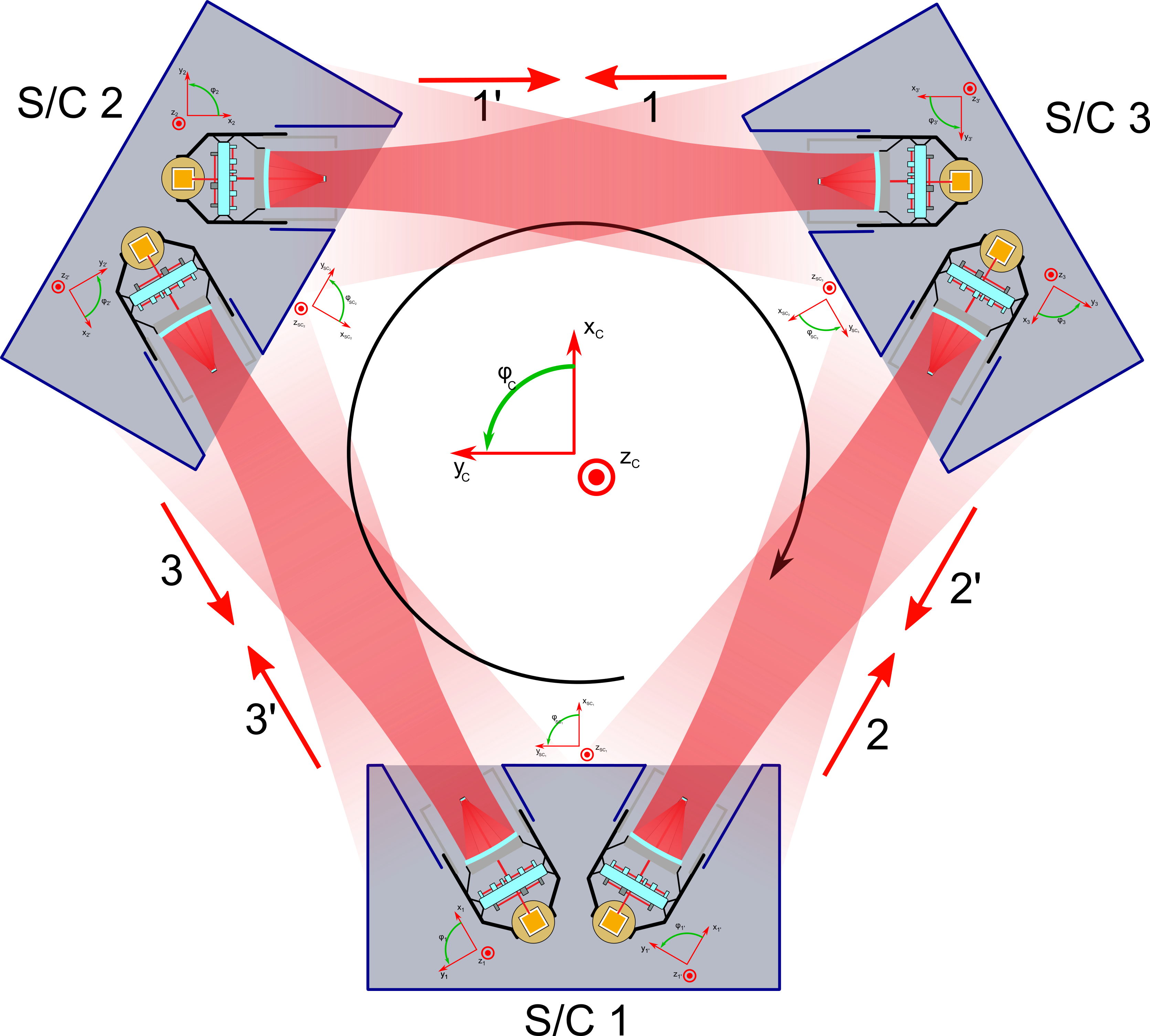 6
Process of setting requirements
Determine practical (cost, space readiness) limits for sensing system and spacecraft key parameters:
Laser power
Telescope size
Photodetector and phasemeter performance
Lifetime, mass, ESA cost cap
Use detailed models to calculate sensitivity in high-frequency regime
Use LISA Pathfinder results to define low-frequency sensitivity
Feed to Science Team; use detailed models to calculate what can be seen with that instrument
Sanity check: Is this a great mission? Yes!
‘Flow down’ from Science to the mission specifications
LISA limiting noise sources
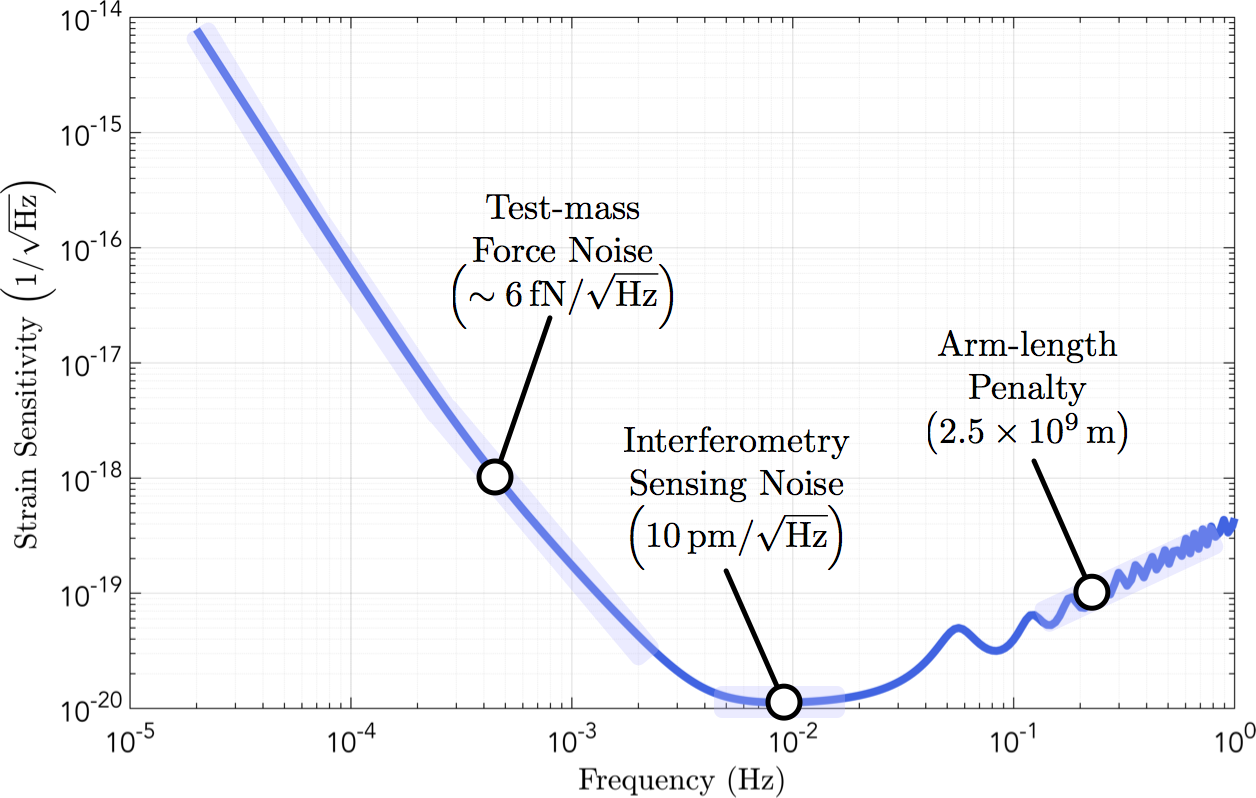 8
Science Objectives
Science case is composed from a number of Science Objectives (SO)
Each SO is broken up into Science Investigations (SI)
From each SI we derive Measurement Requirements (MR)
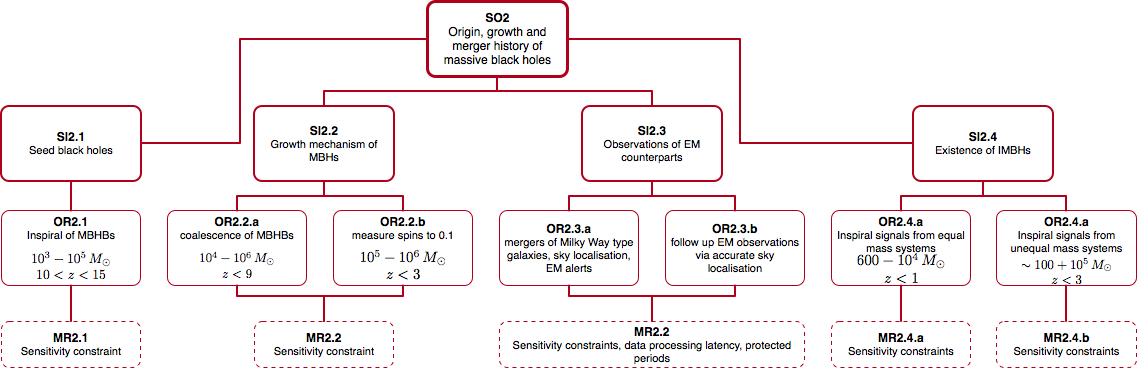 9
Sensitivity Envelope
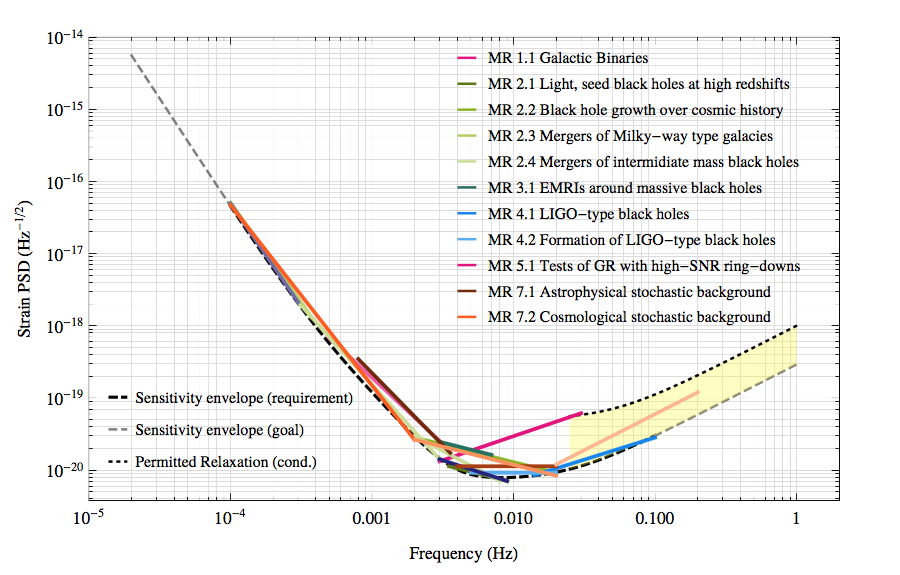 10
LISA Pathfinder
Test most of the LISA performance budget
all relevant local test mass disturbance forces
local interferometry
And much of the critical technology
drag-free control
test mass charge control
gravitational balancing
SC environment control (thermal, magnetic)
11
The LPF test
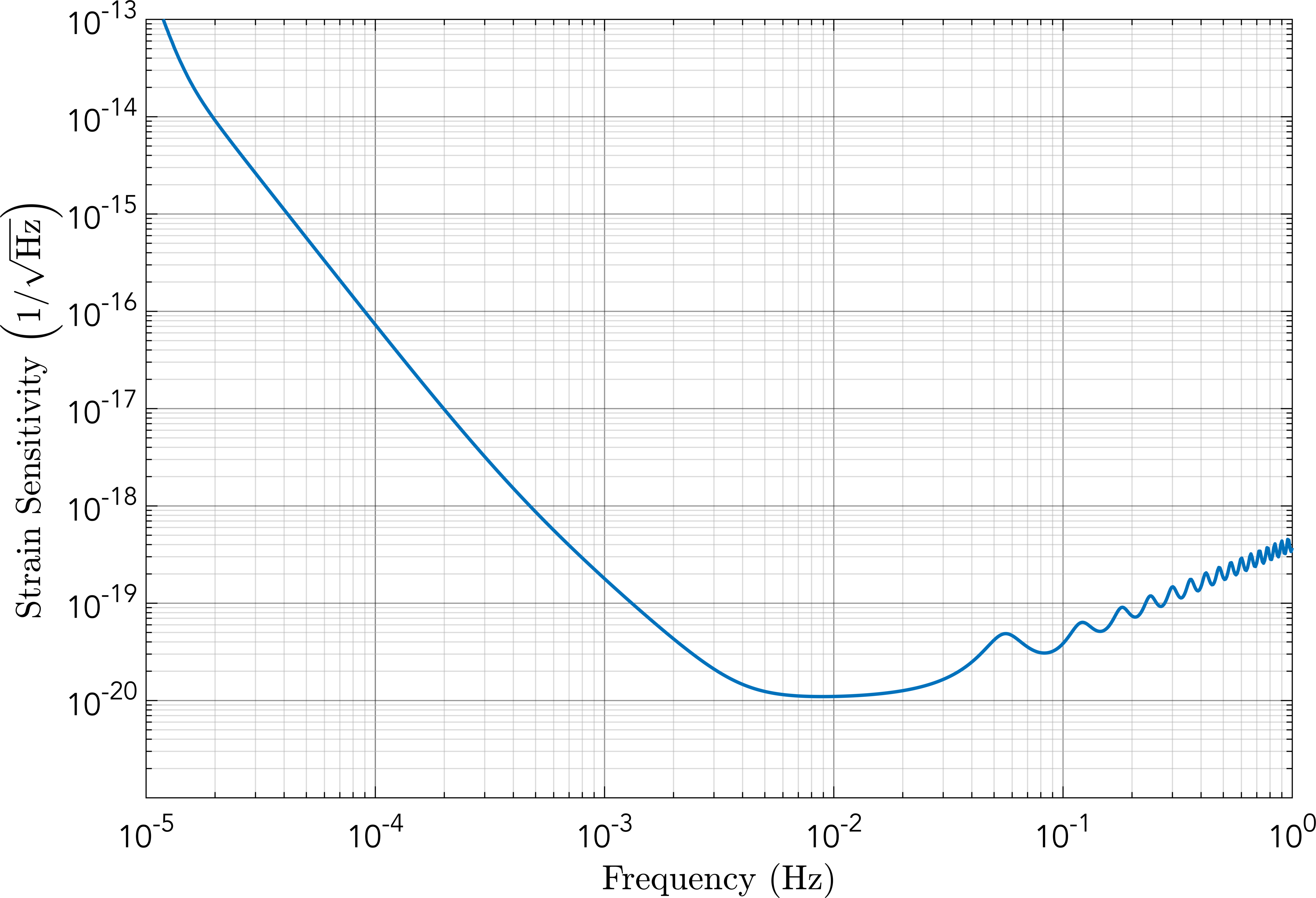 Can we put test masses in quiet enough free-fall?
LPF tests this
12
LPF Concept
Free-falling test mass
Drag-free satellite
Suspended witness mass
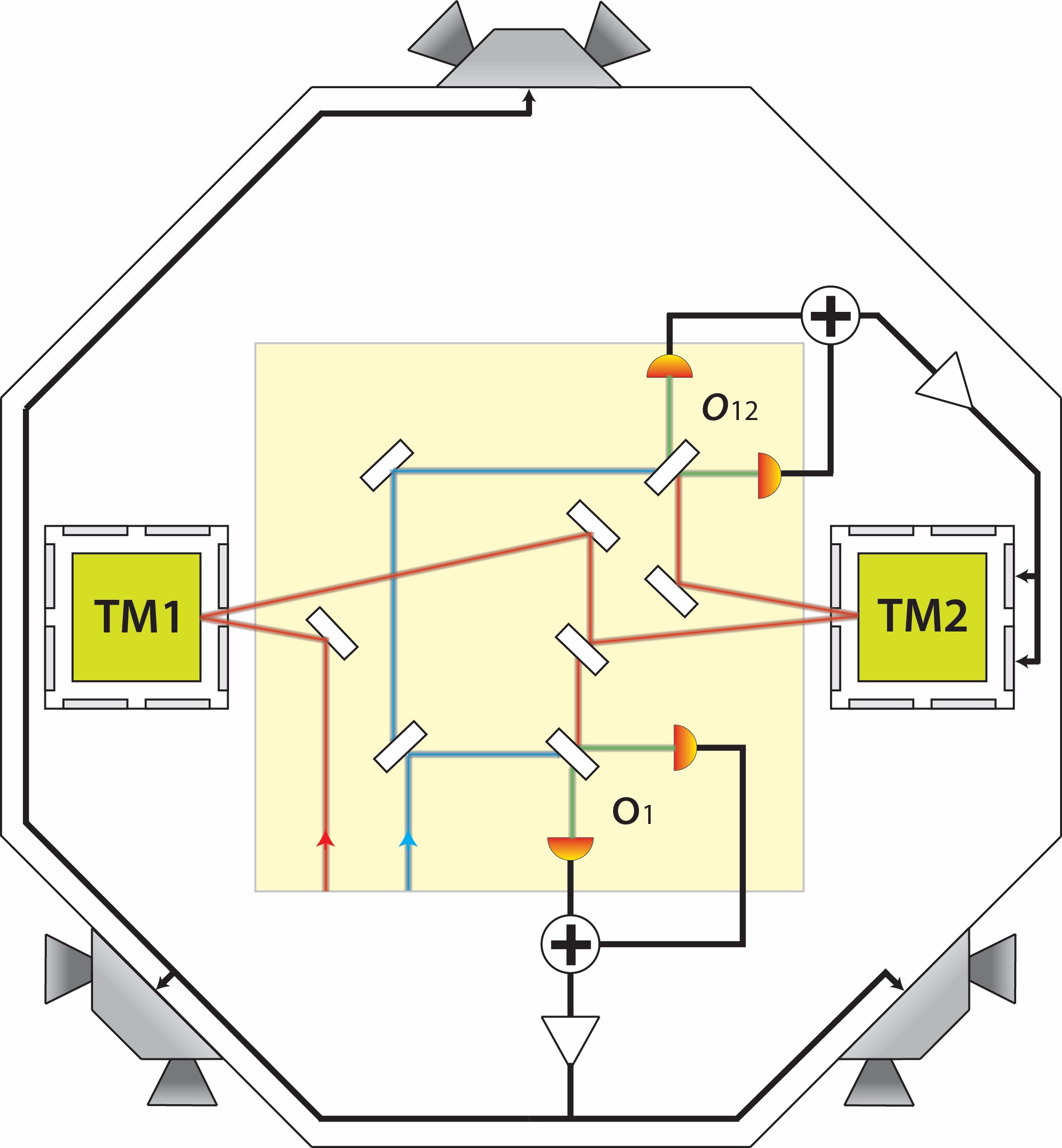 Suspension
Drag-free
13
LPF Realization
Heaters
UV Lamps
Magnetic Coils
Motion
Sensors
Motion
Actuators
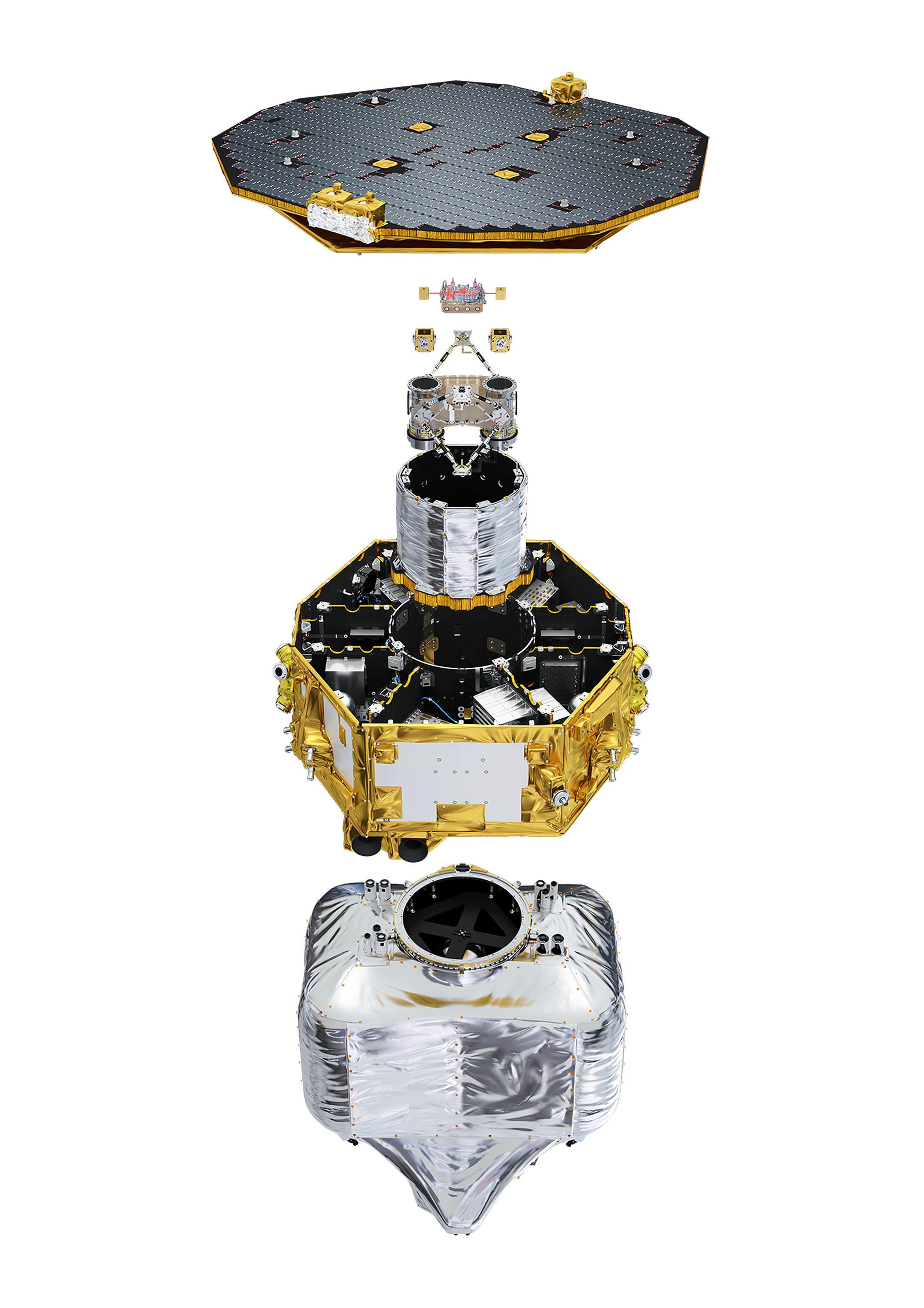 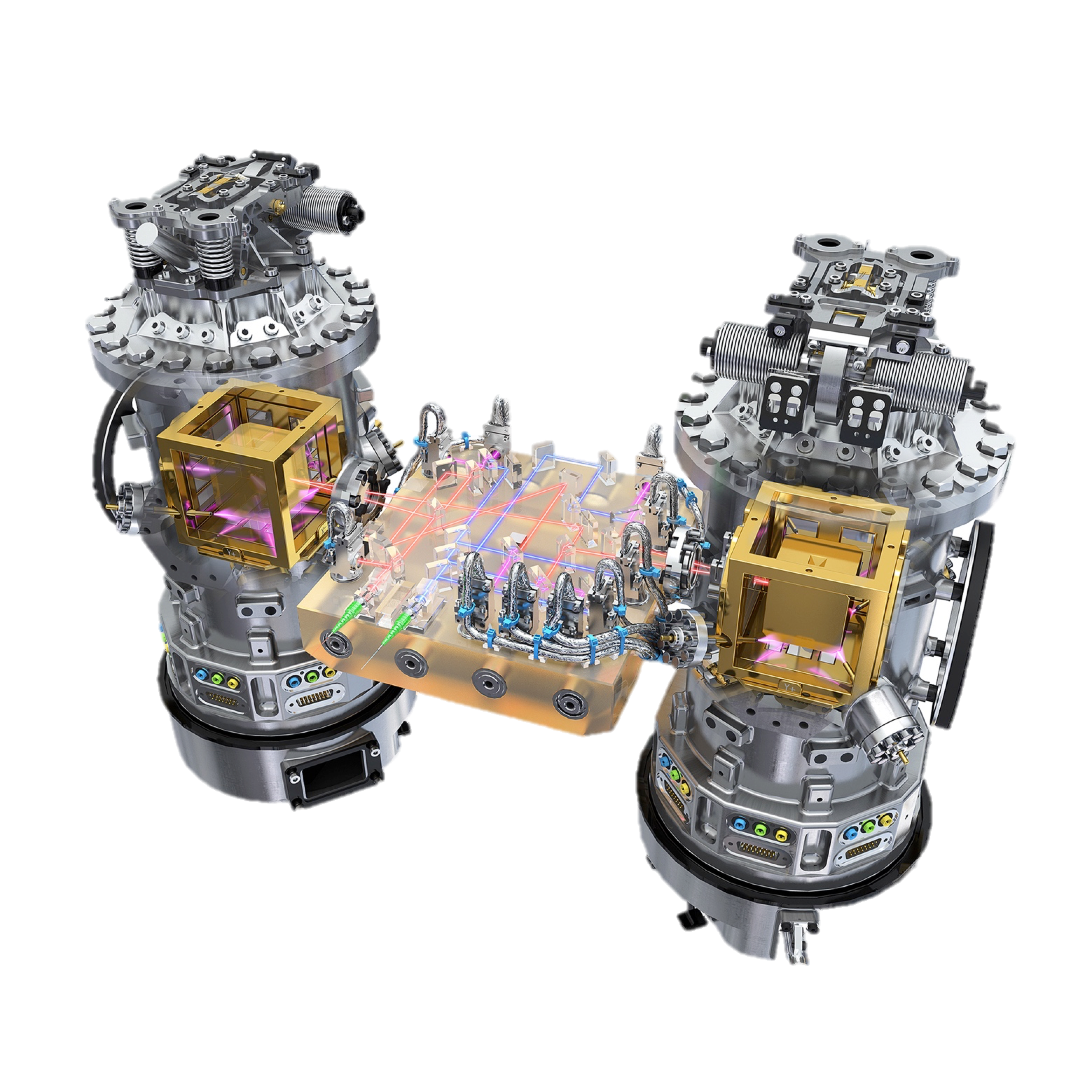 14
Interferometer sensing noise
100x better than on ground
What do we know now?
actuation noise, radiation pressure, etc + 50% something unknown
Brownian force noise due to residual gas around test masses
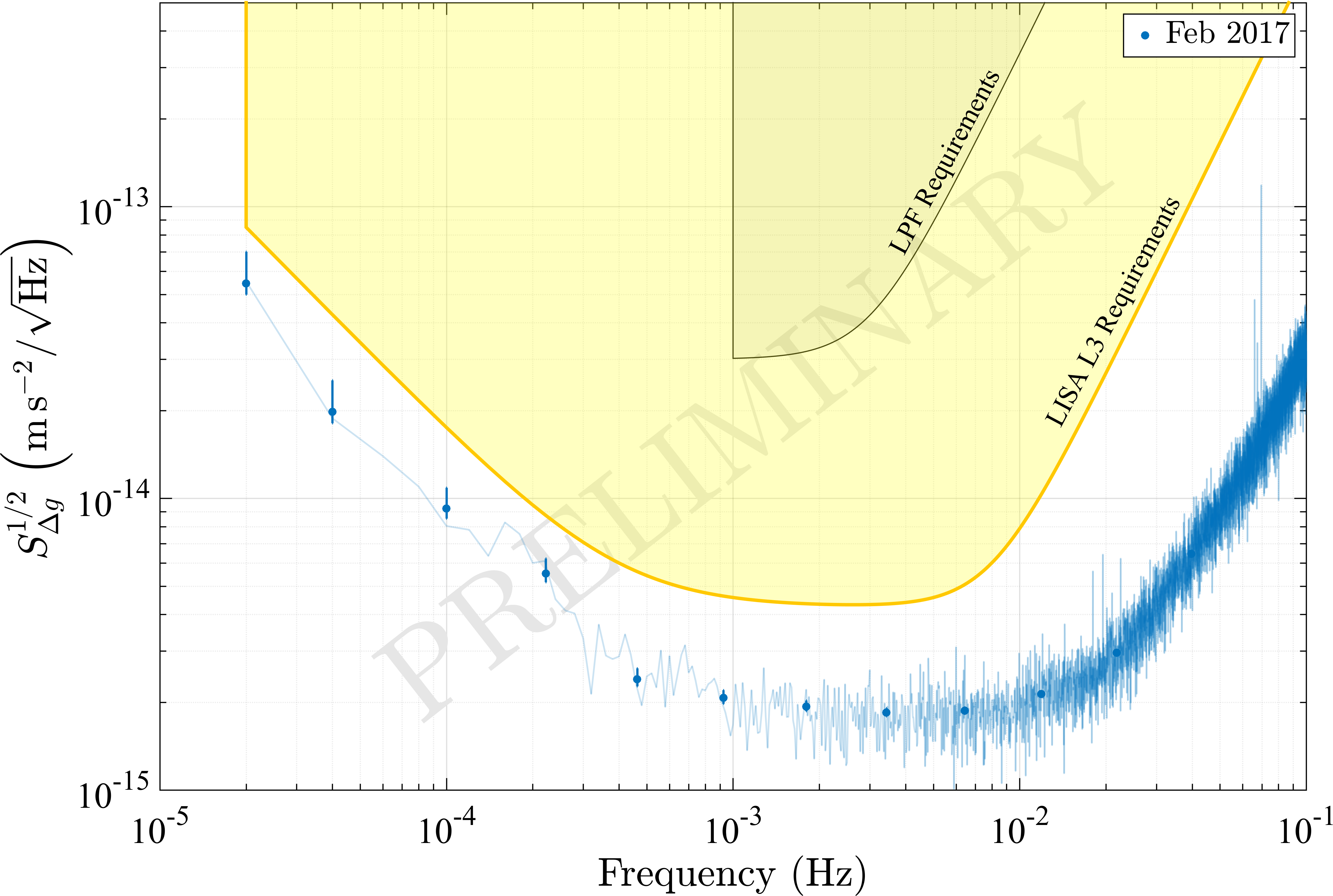 15
Acceleration noise in LISA
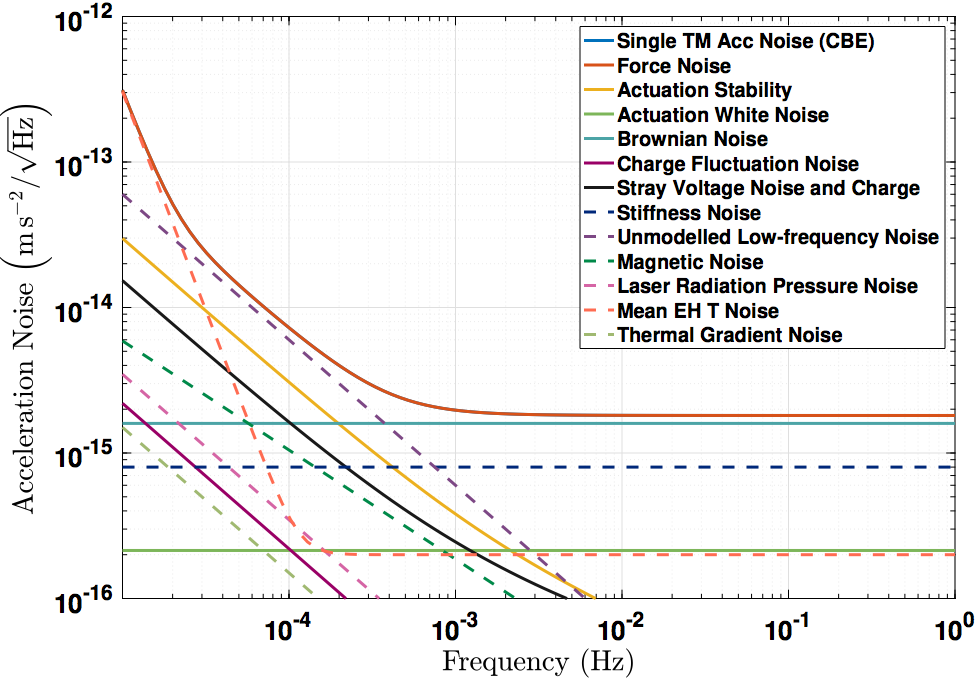 Un-modelled noise to reflect uncertainty in LPF measurement
LPF
extrapolation
estimates from LPF
16
Optical Metrology Noise in LISA
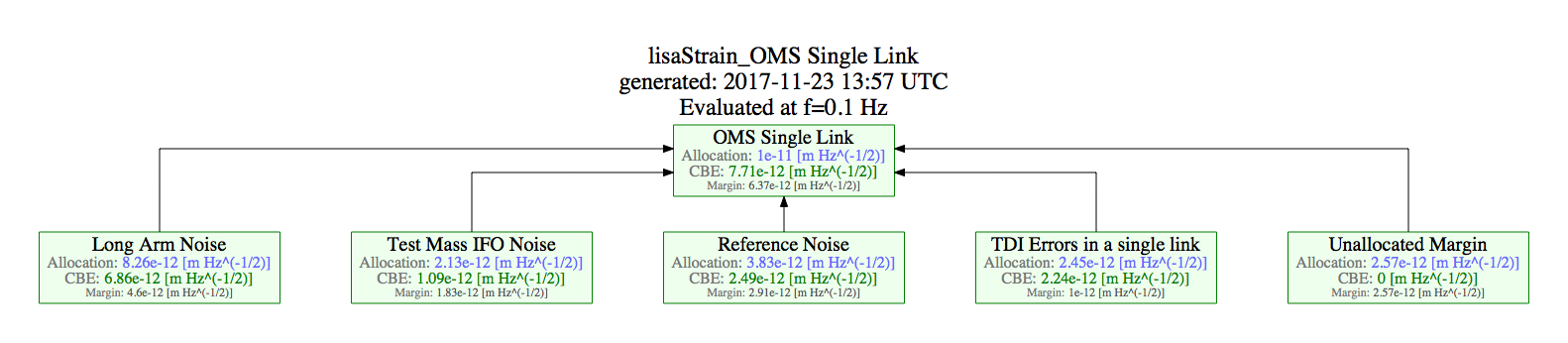 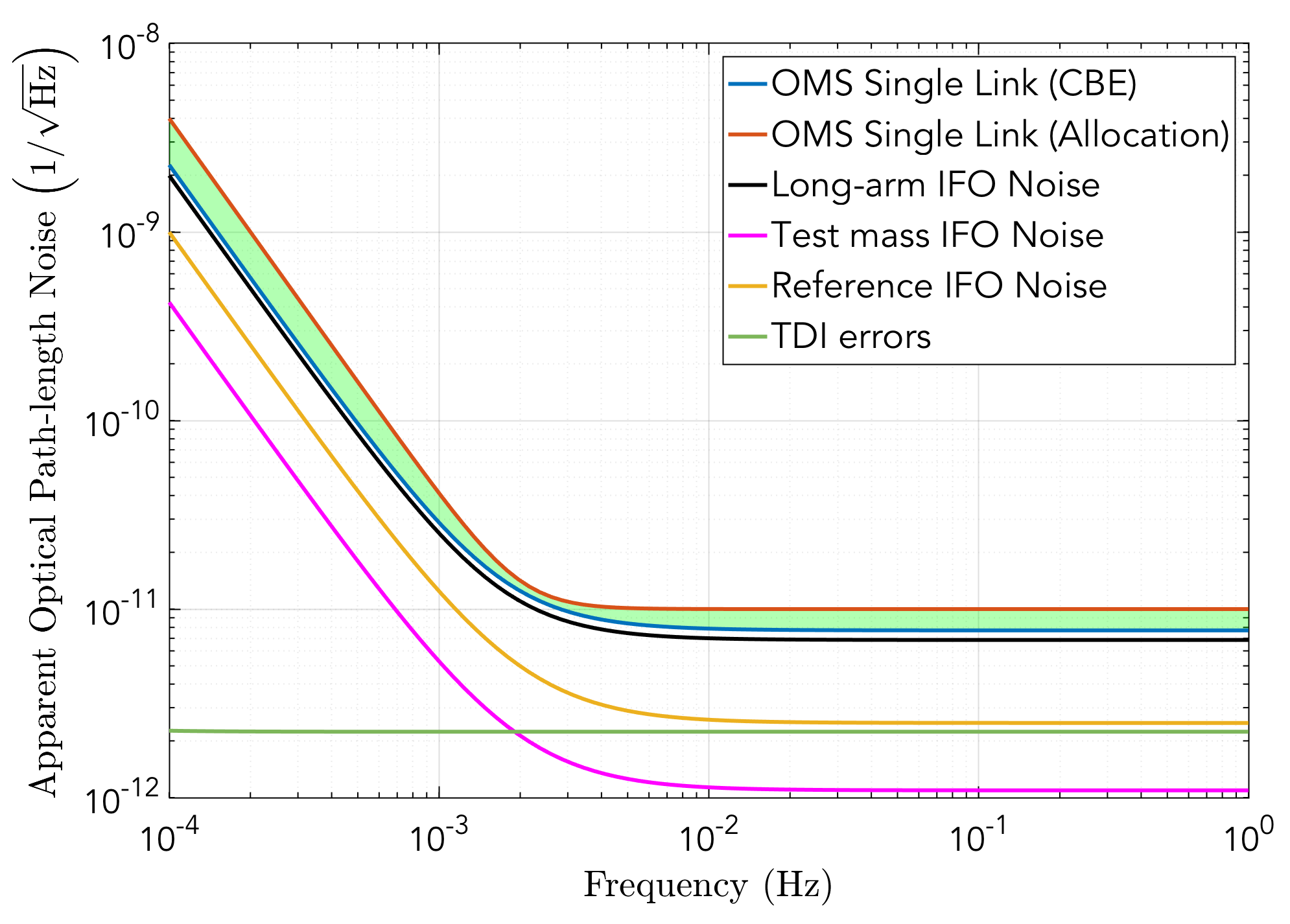 Bottom up approach of best estimates
Added:
a little margin for un-modelled phase noise effects
relaxation to low frequency to ease testing
17
Full observatory break-down
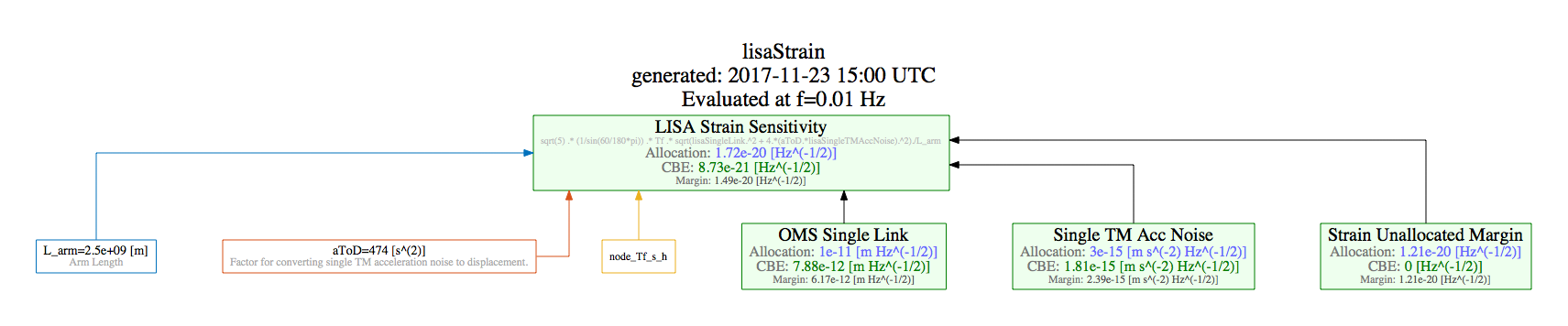 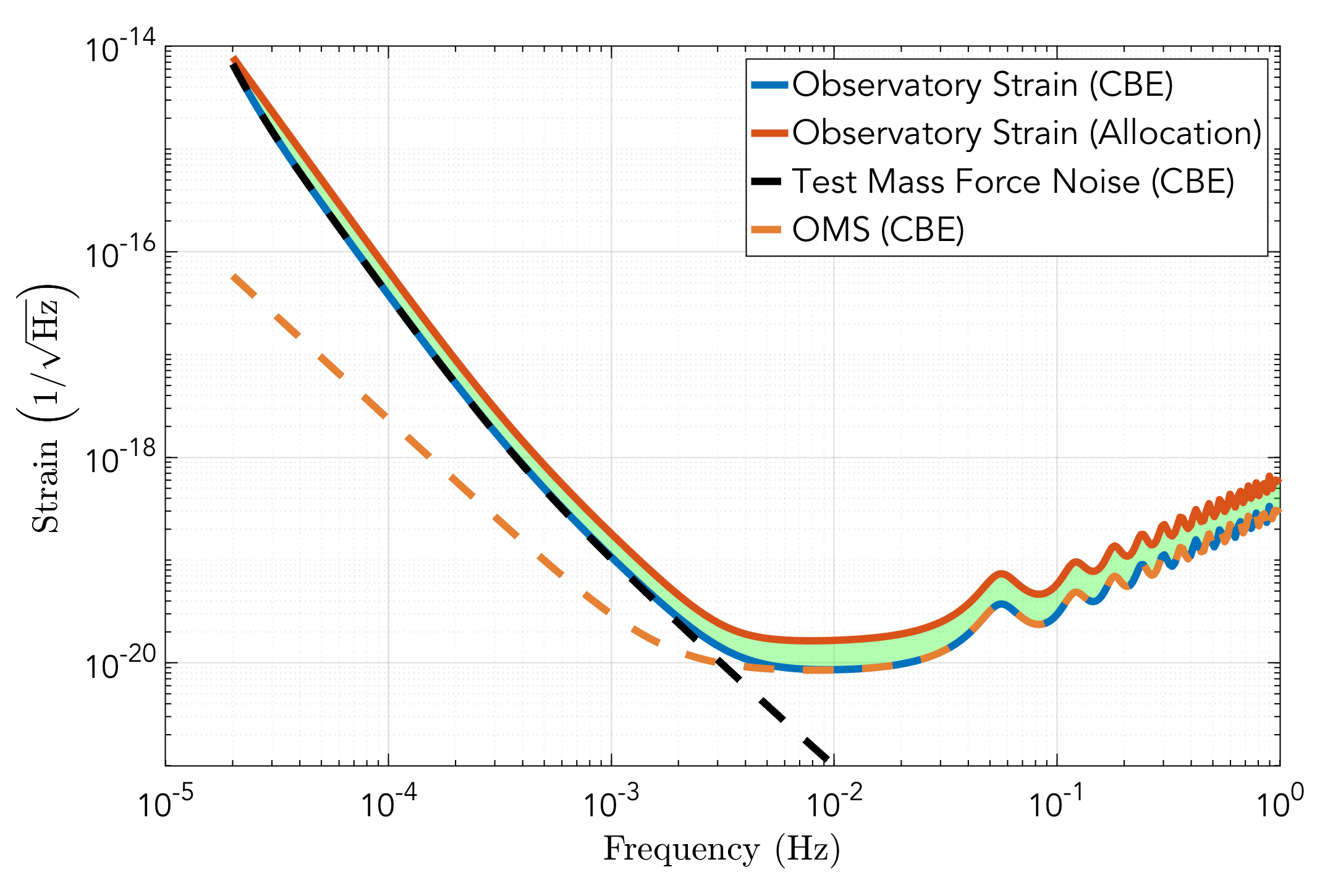 LPF-like TM force noise limits at low frequency
OMS Noise limits above few mHz
18
LISA Selected for ESA’s L3 mission slot
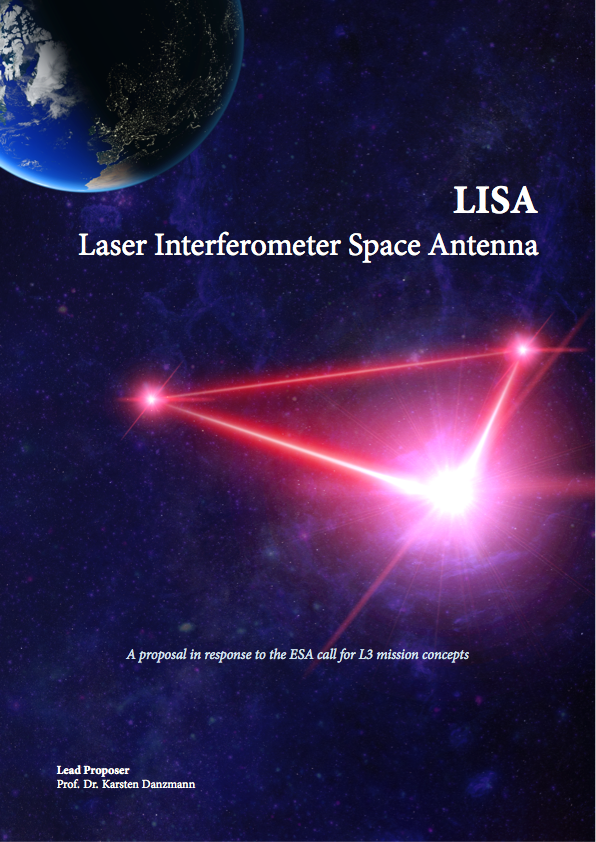 www.lisamission.org
https://arxiv.org/abs/1702.00786
19
Payload concept (per S/C)
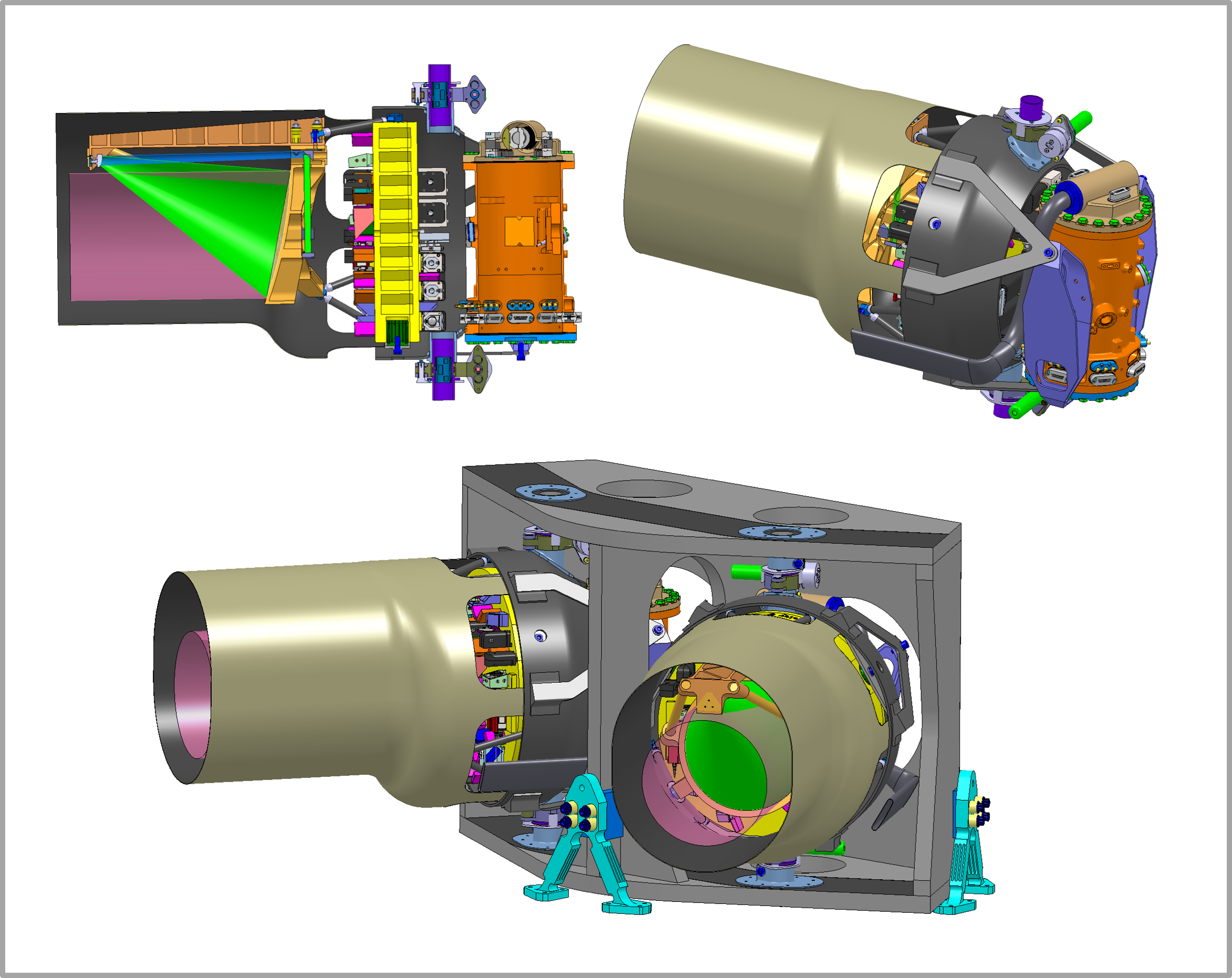 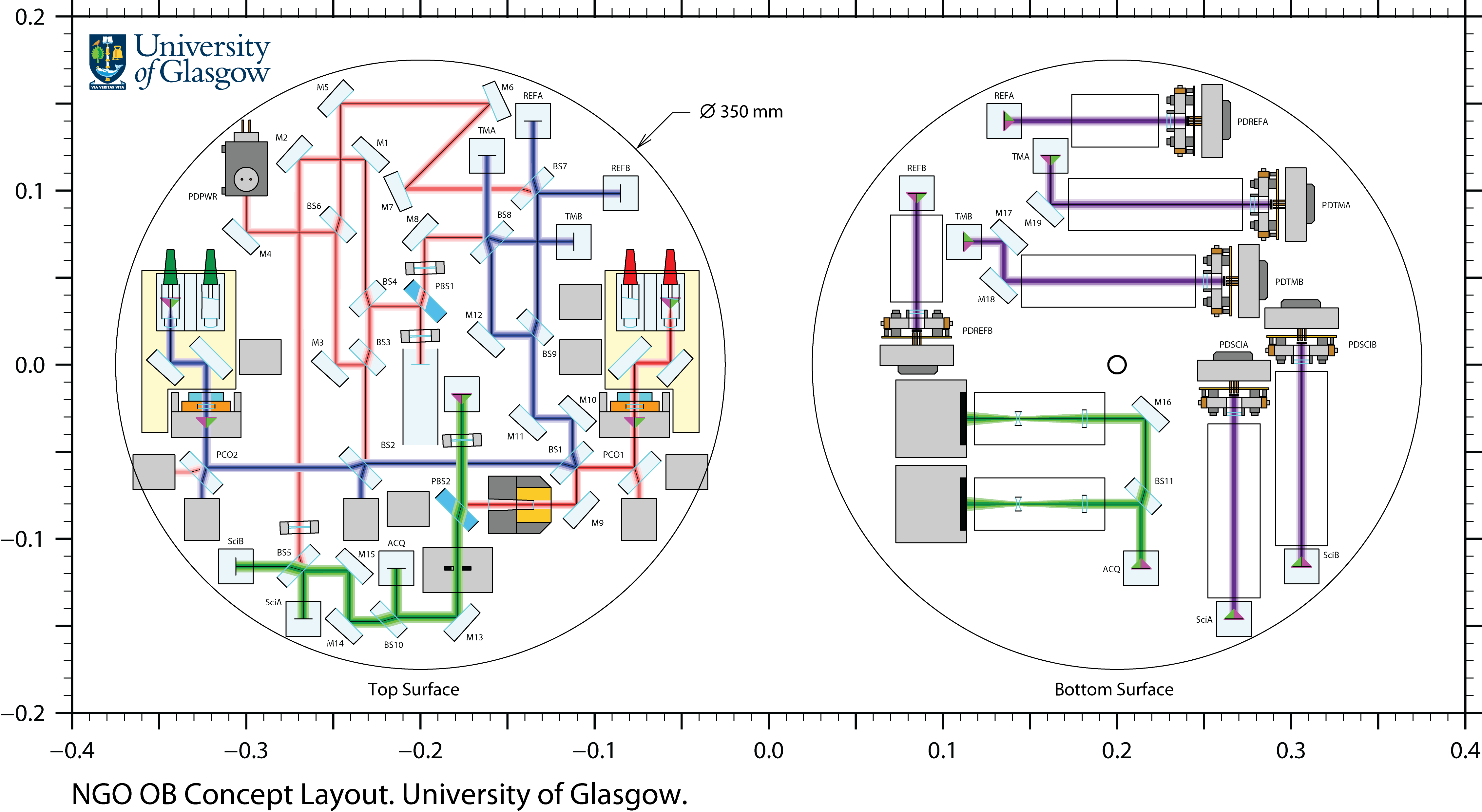 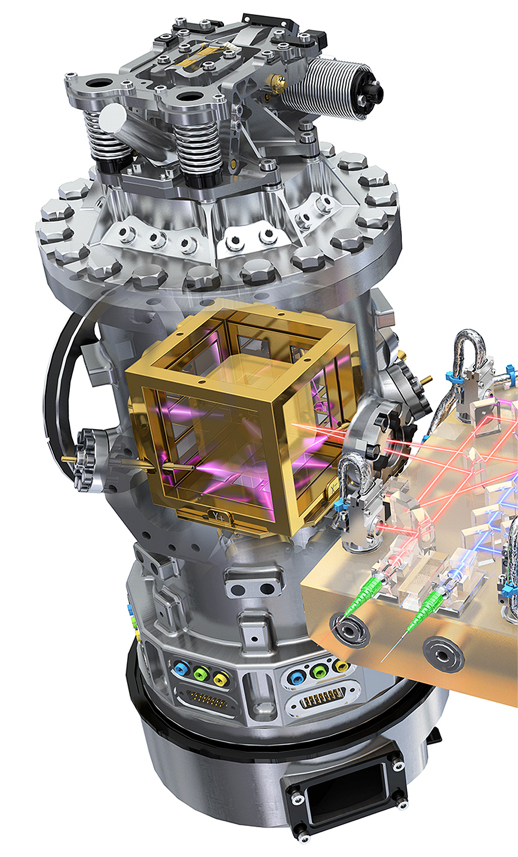 2 LPF Gravitational Reference Sensors
TM, EH, FEE, caging mechanism, discharge system
2 Optical Benches
imaging of received light, local and science IFOs, back-link/phase reference
2 Telescopes and mounting structures
Telescope breathing mechanism
Images courtesy of Airbus D&S GmbH,
Friedrichshafen
20
Payload concept (per S/C)
Probably
NASA Provided
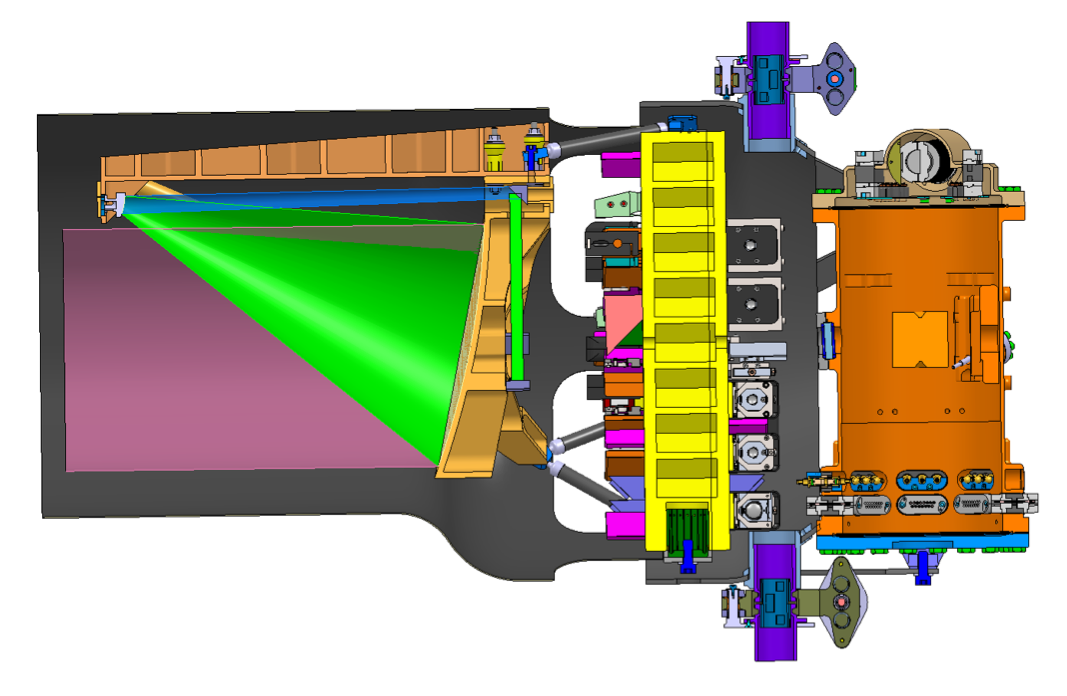 Consortium Provided
21
S/C after Phase 0
Cold-gas 
Tanks
Solar Array
Star 
Cameras
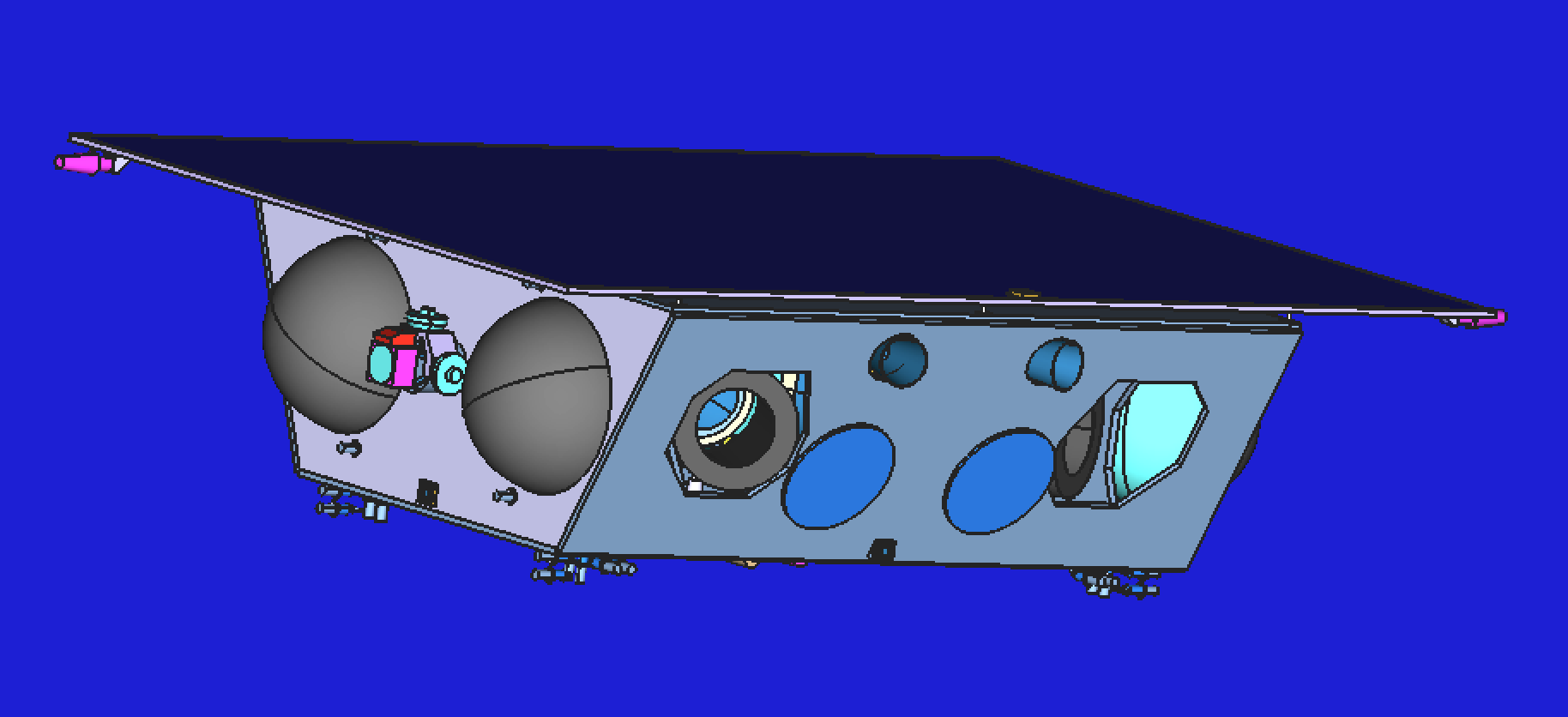 Transfer
Thruster
Cold-gas
Thrusters
Telescopes
22
Data Processing
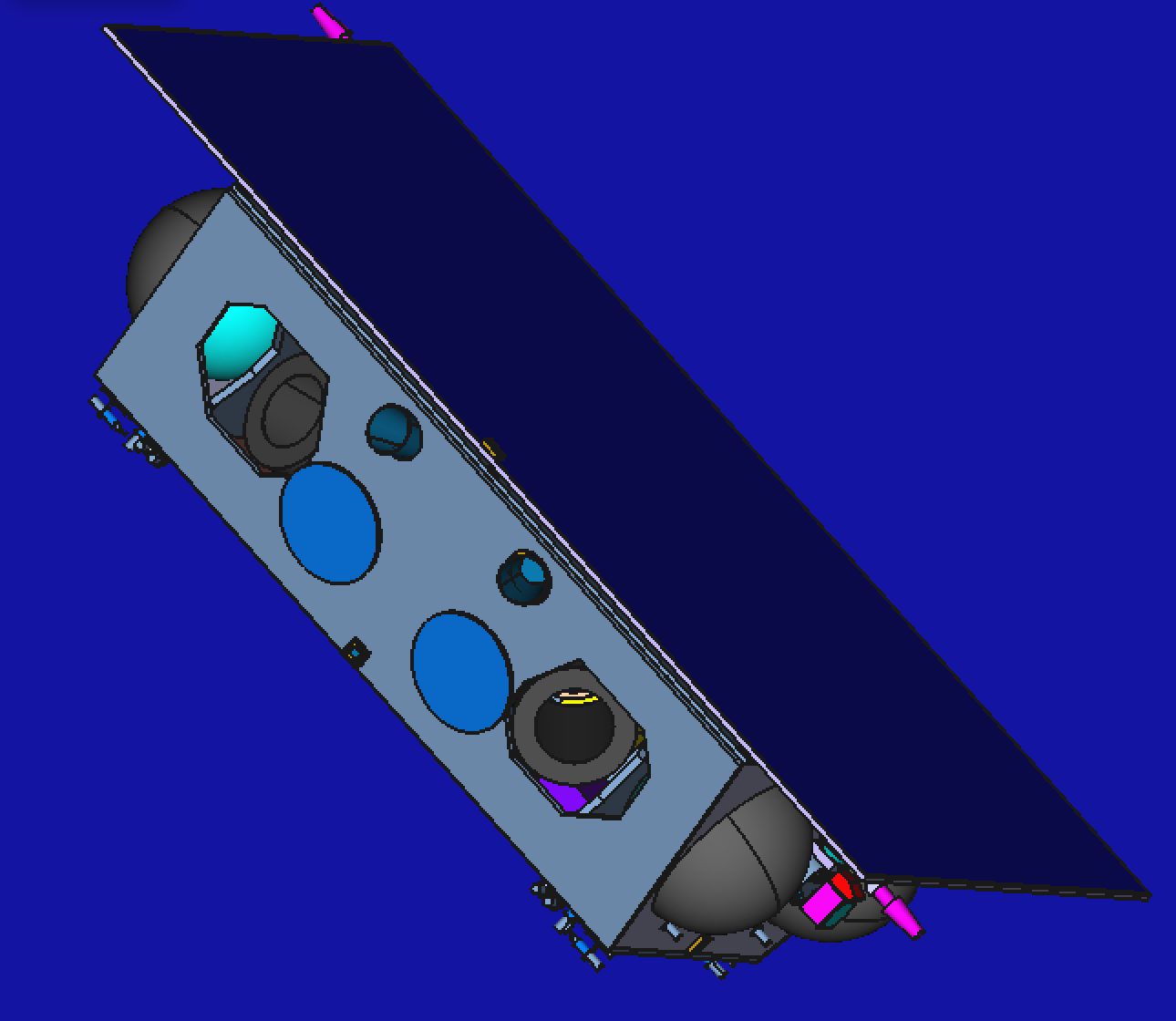 Calibration
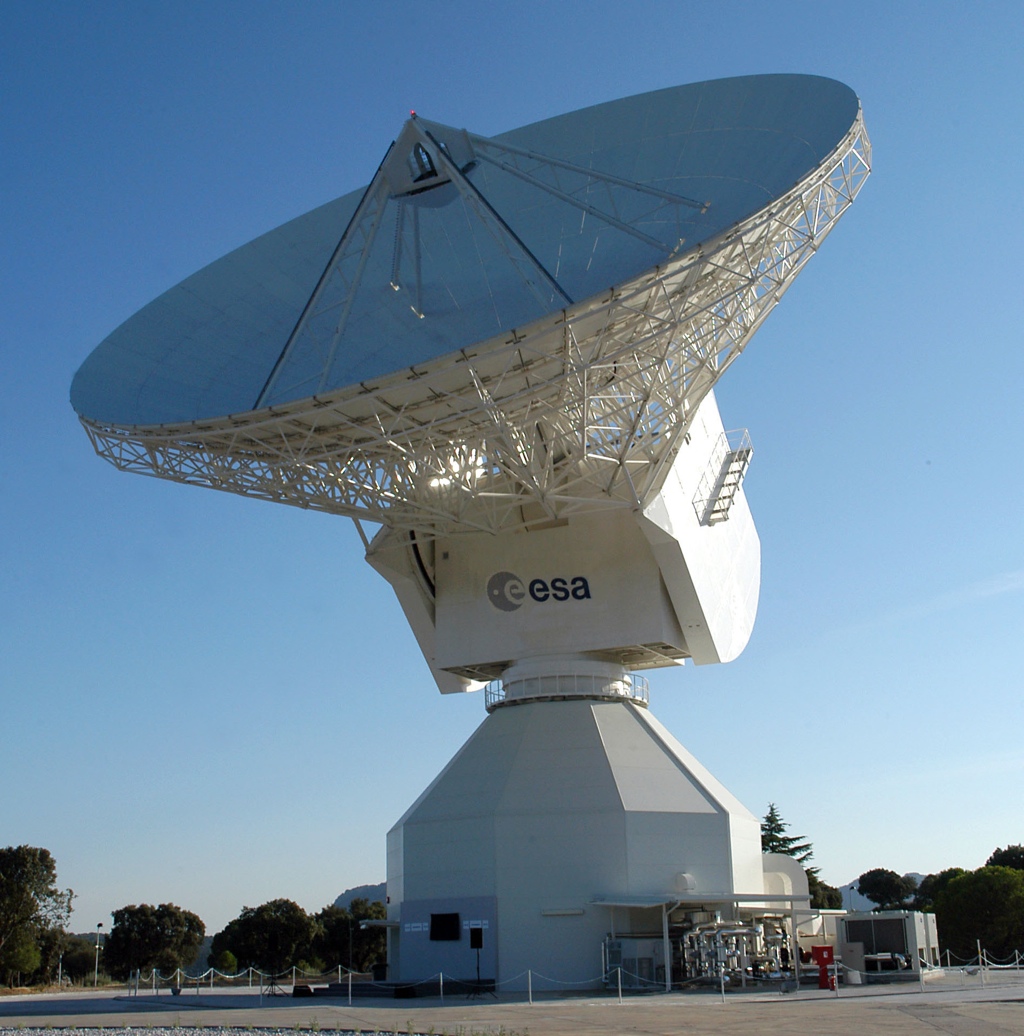 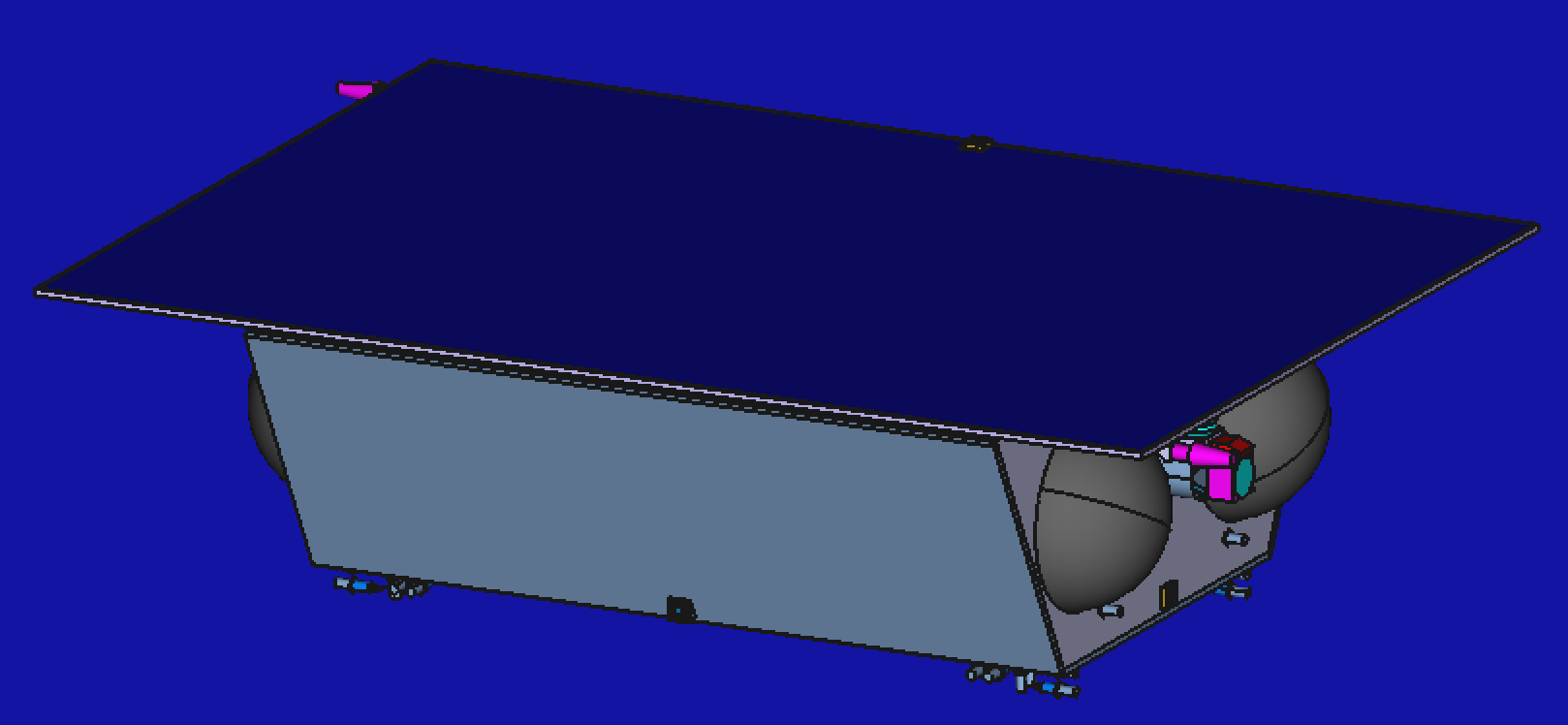 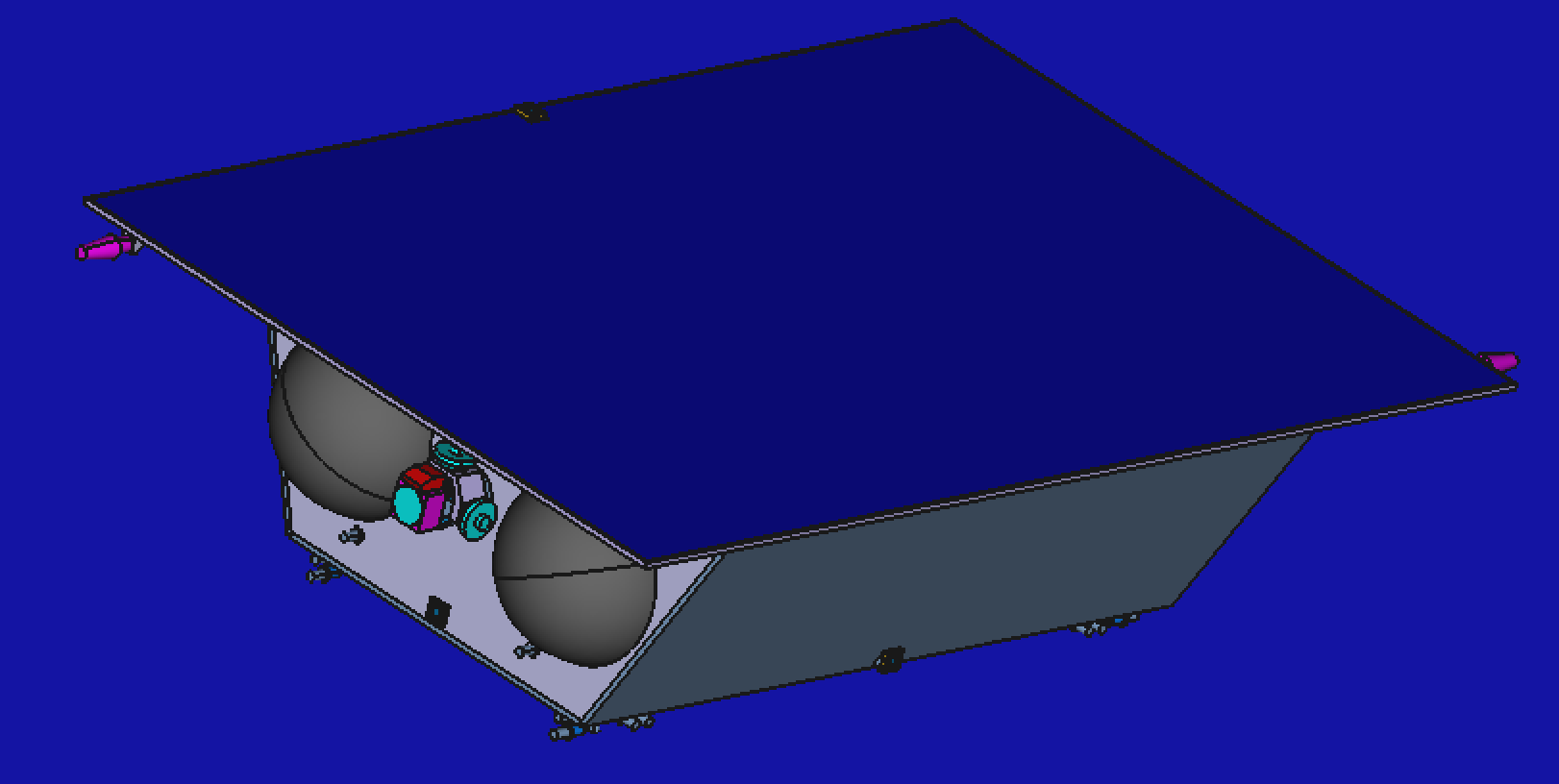 Preprocessing
Source Catalogues
Astrophysics DA
TDI Processing
23
Raising alerts
SOC
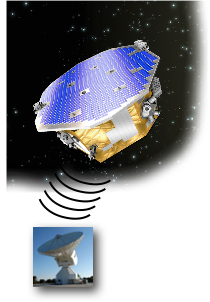 Preprocessing
TDI
Issue Alert
MOC
DPC
Depacketising
low-latency
analysis
Generate Alert
Rich science available in joint EM+GW observations of events
24
An alert example
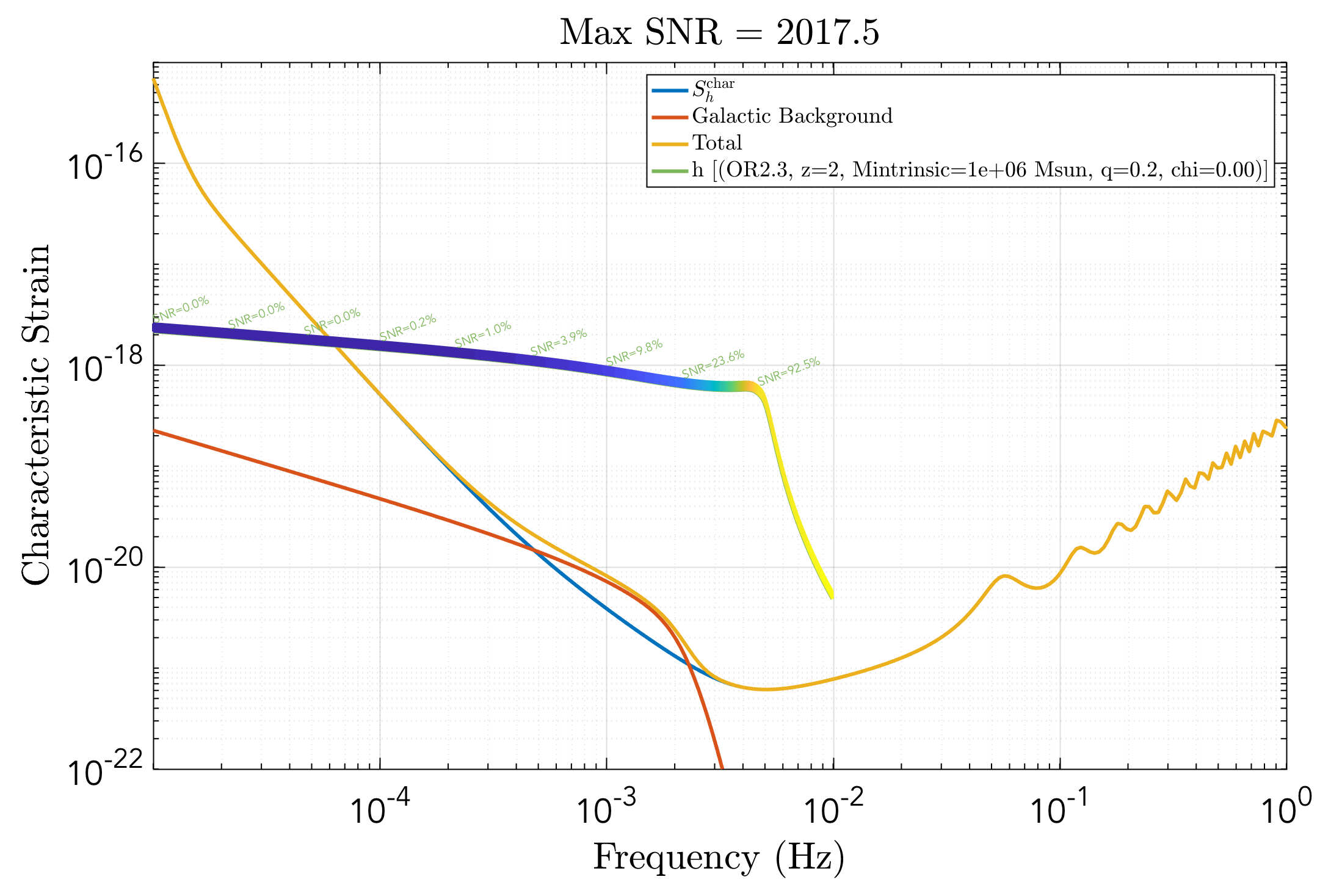 most of the SNR from merger and ring down in the last hours
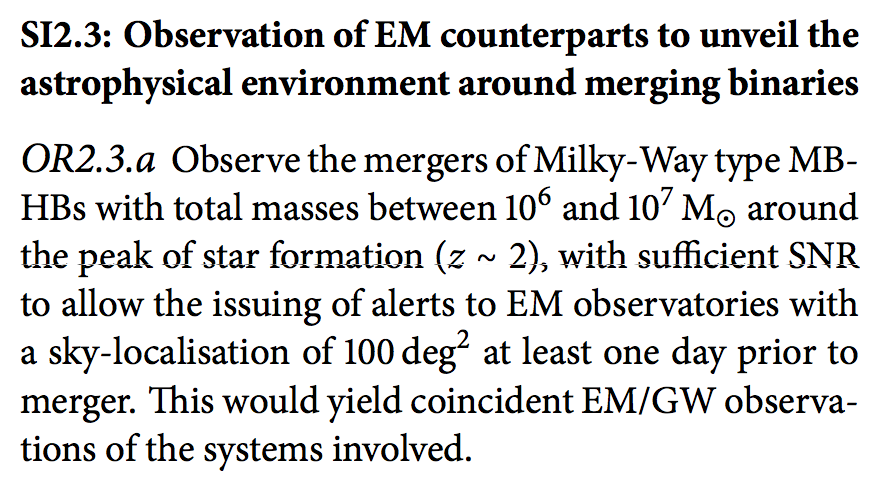 Edge case: 
Total mass 106 M☉
z = 2
25
Detection and localisation
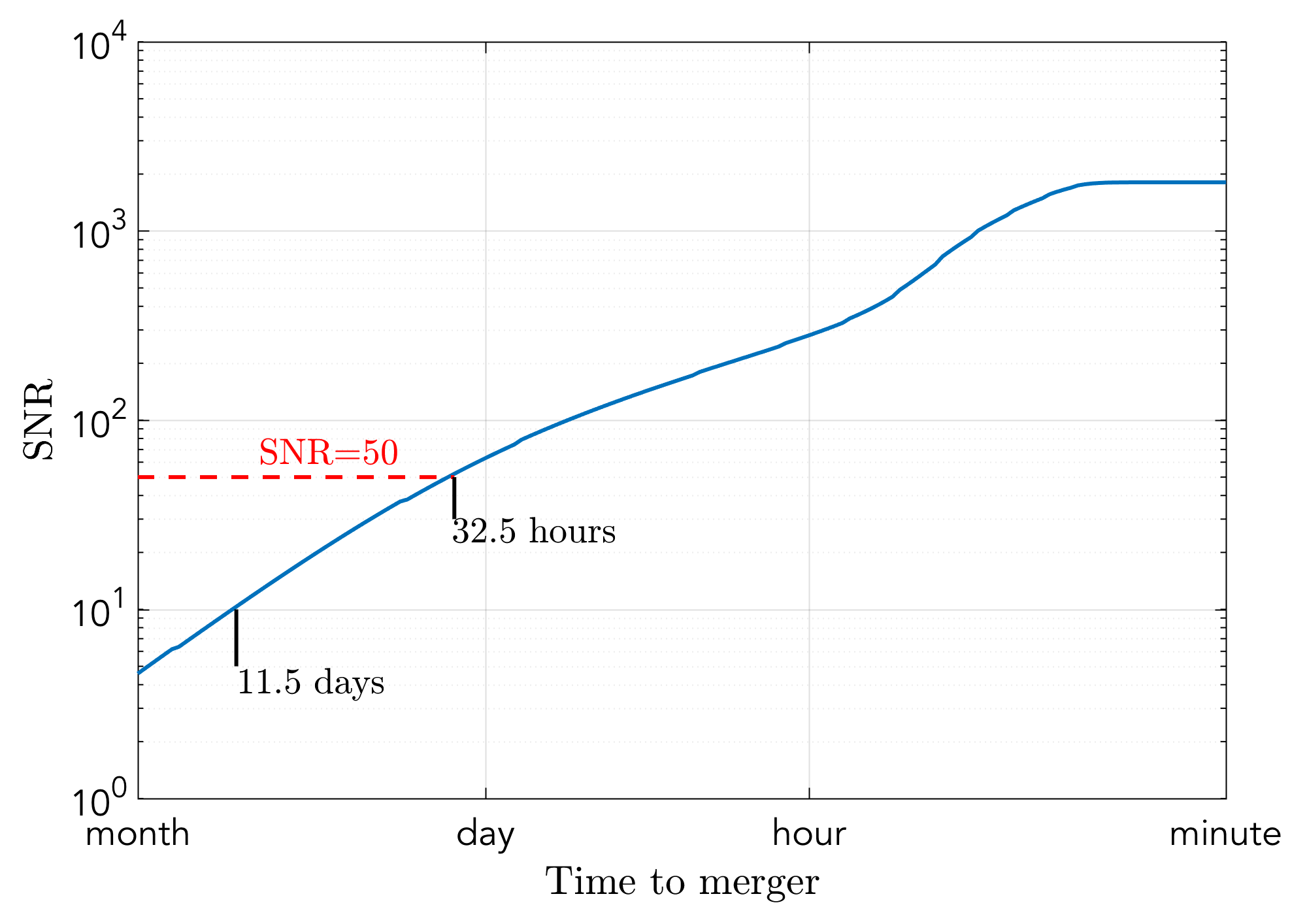 need SNR > 50 for good source localisation
Sources more massive and/or closer give
earlier detection
earlier and/or more accurate localisation
need SNR > 10 for detection
26
High SNR!
Blue: Simulated signal for inspiral of two 5x105 Black Holes inspiraling at z=5
Red: LISA Pathfinder interferometer performance
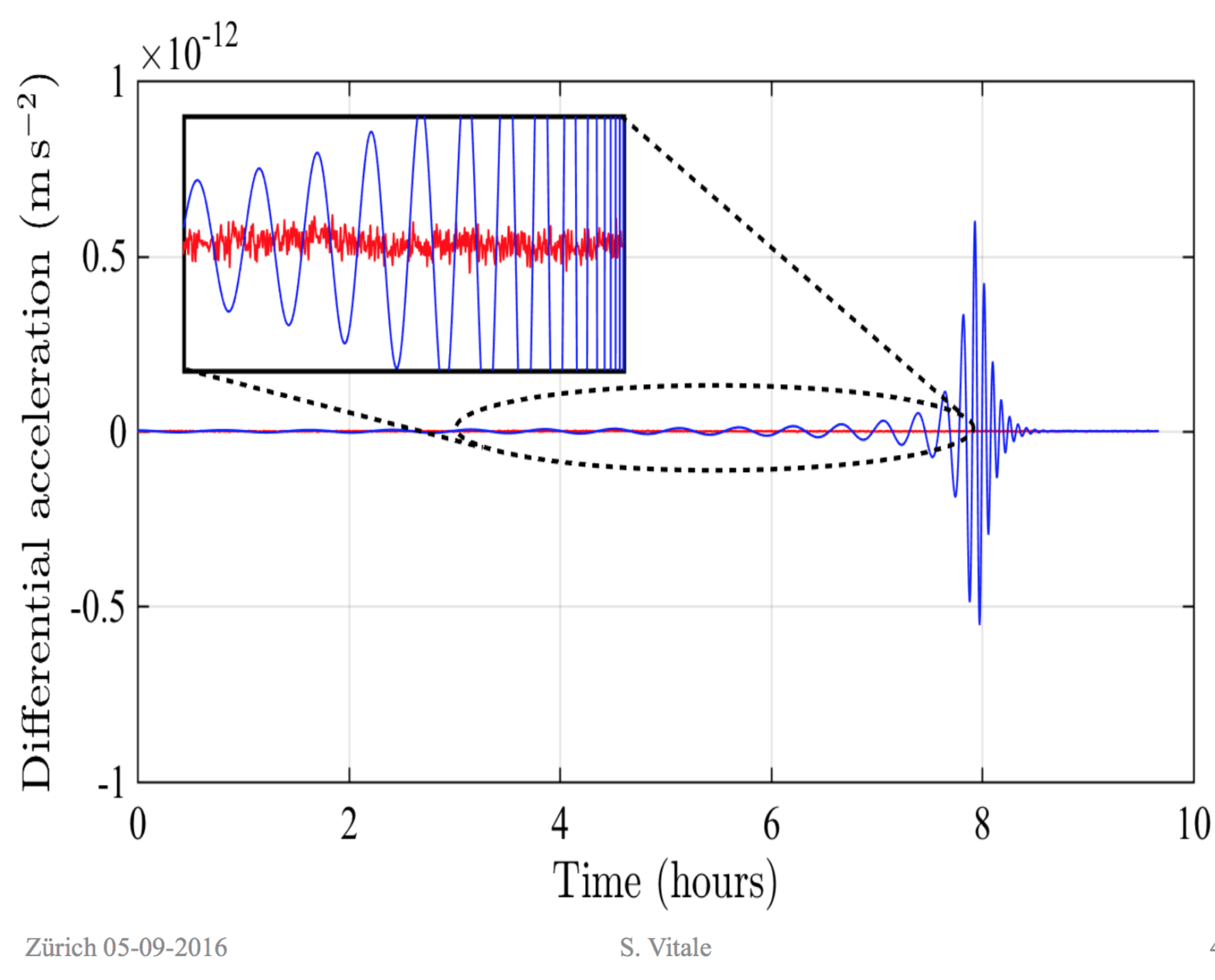 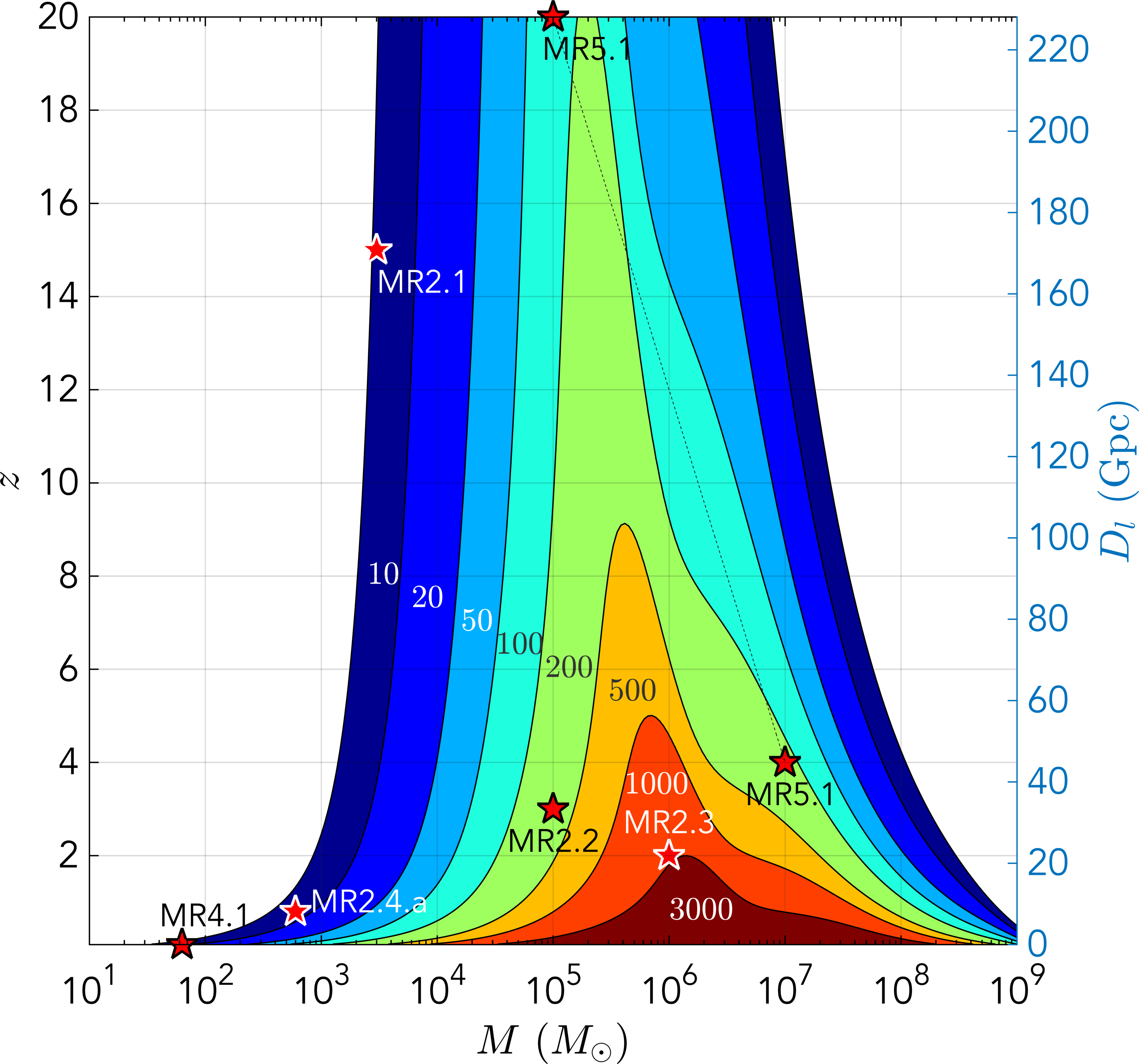 27
The challenge of LISA data analysis
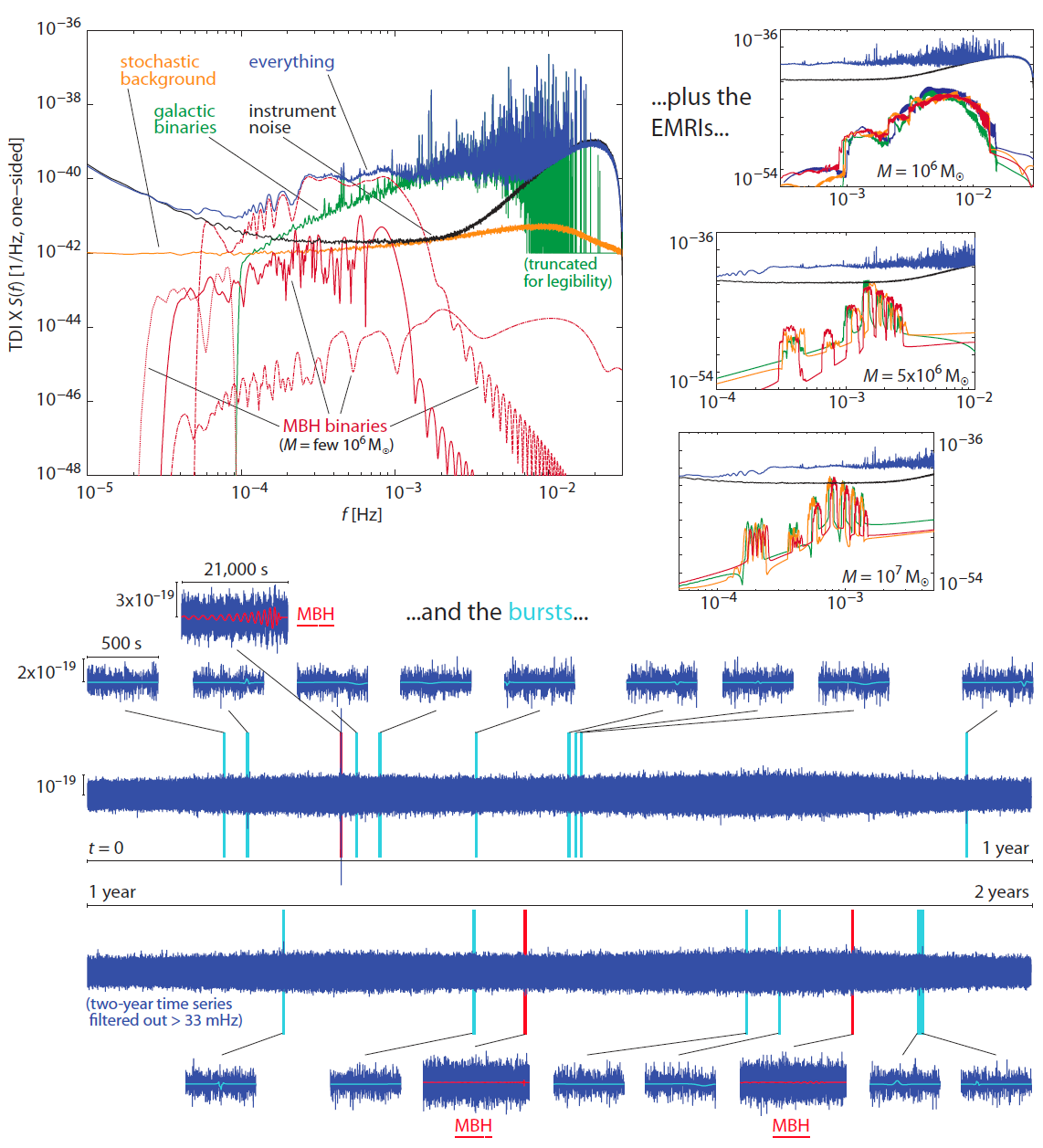 Multiple signals are always present in the LISA data
Need to disentangle all those signals to extract information about the sources
Mock LISA Data Challenges
international community working on the problem
Mission: Organization
ESA is the lead organization
€1.05Bn Euro for launch, spacecraft
LISA Consortium is an umbrella for instrument, data, and science community
European nation LISA Consortium members to deliver instrument to ESA
NASA a ~20% partner
Probable contributions: Telescopes, Lasers, Charge Management, Colloidal Thrusters, Phasemeter parts
Goddard, JPL; ‘Nasa LISA Study Team’
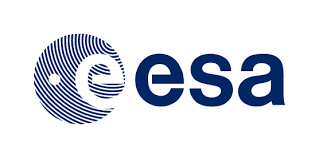 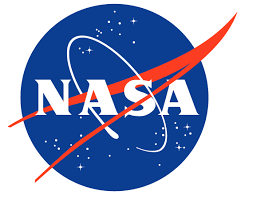 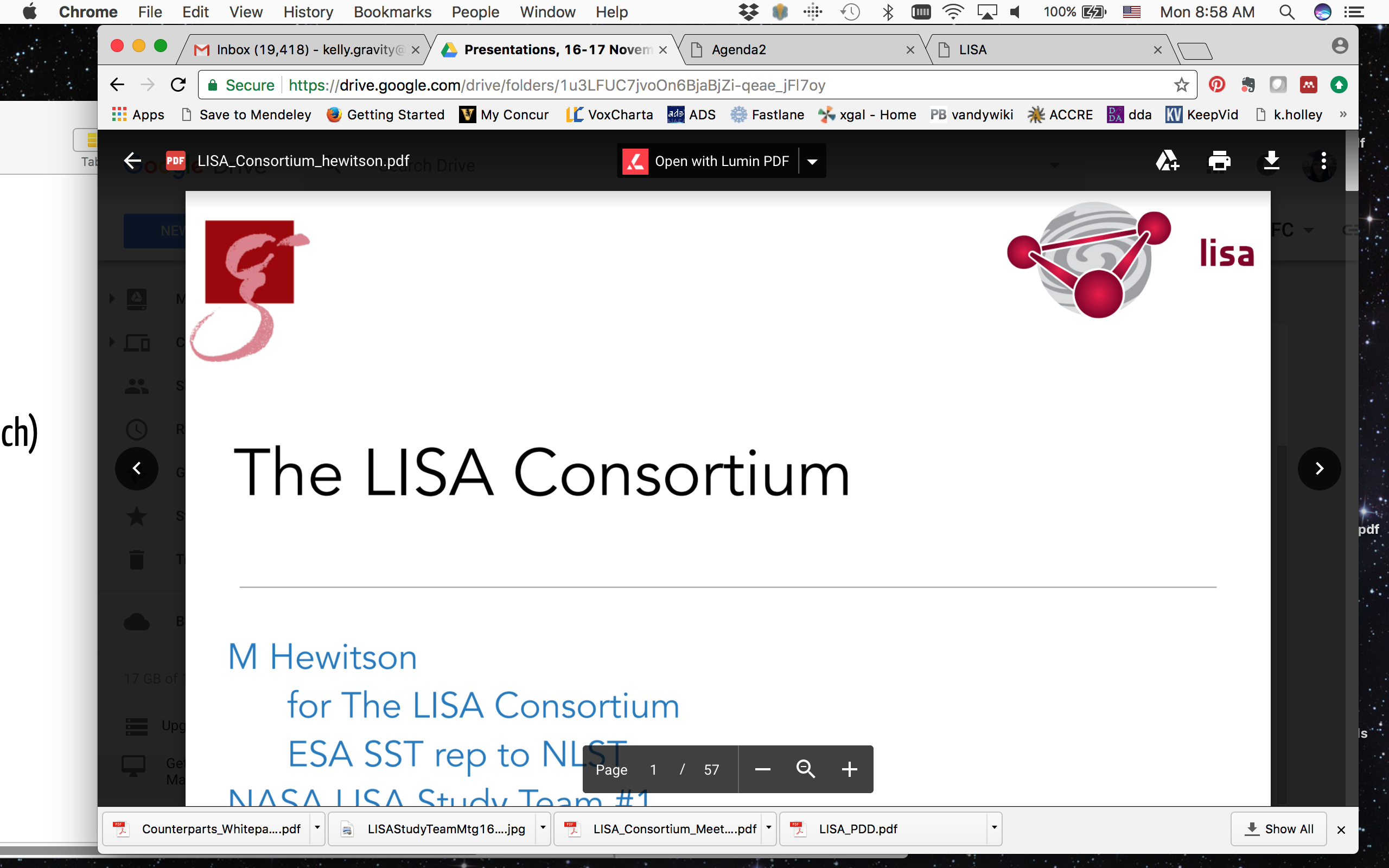 NASA LISA Study Team
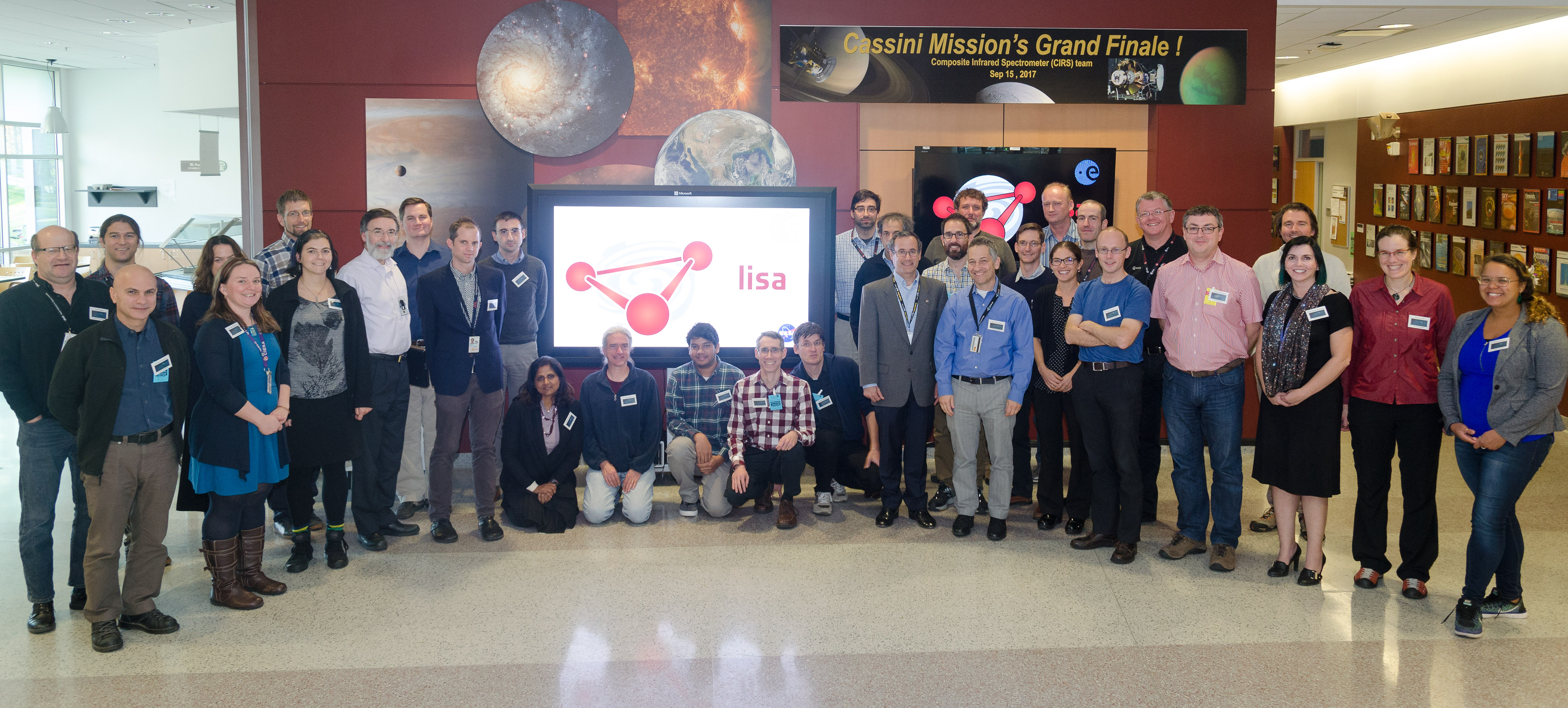 Kelly Holley-Bockelmann, Chair
k.holley@vanderbilt.edu
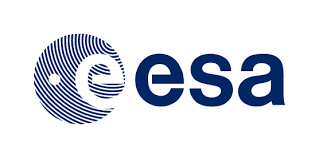 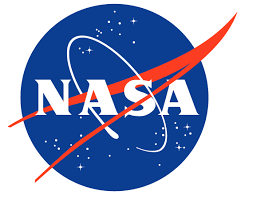 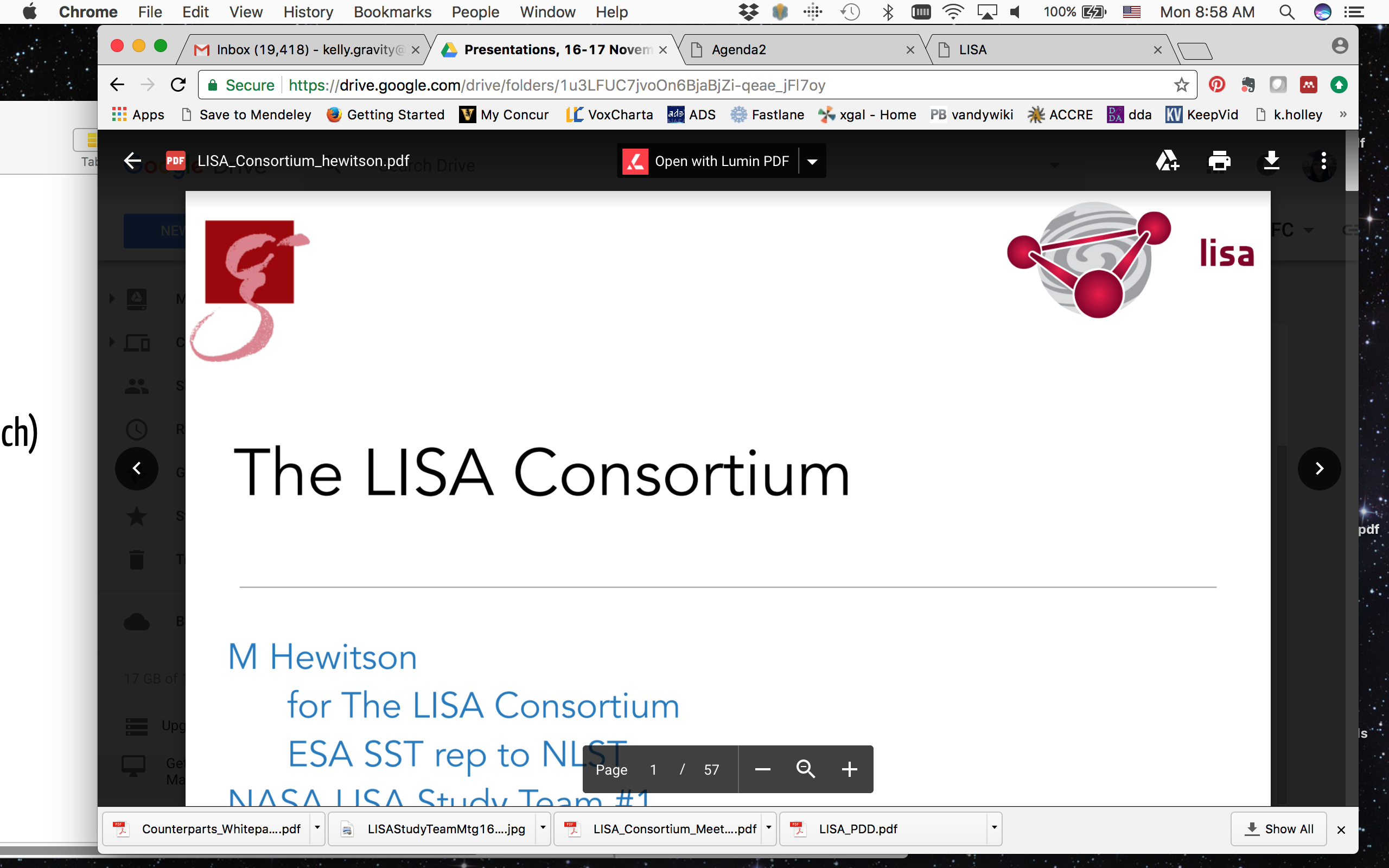 NASA LISA 
Study Team
Science Team
independent scientists
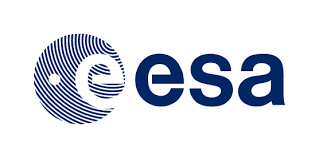 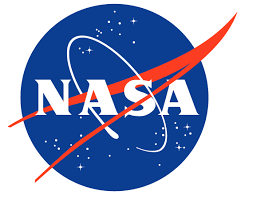 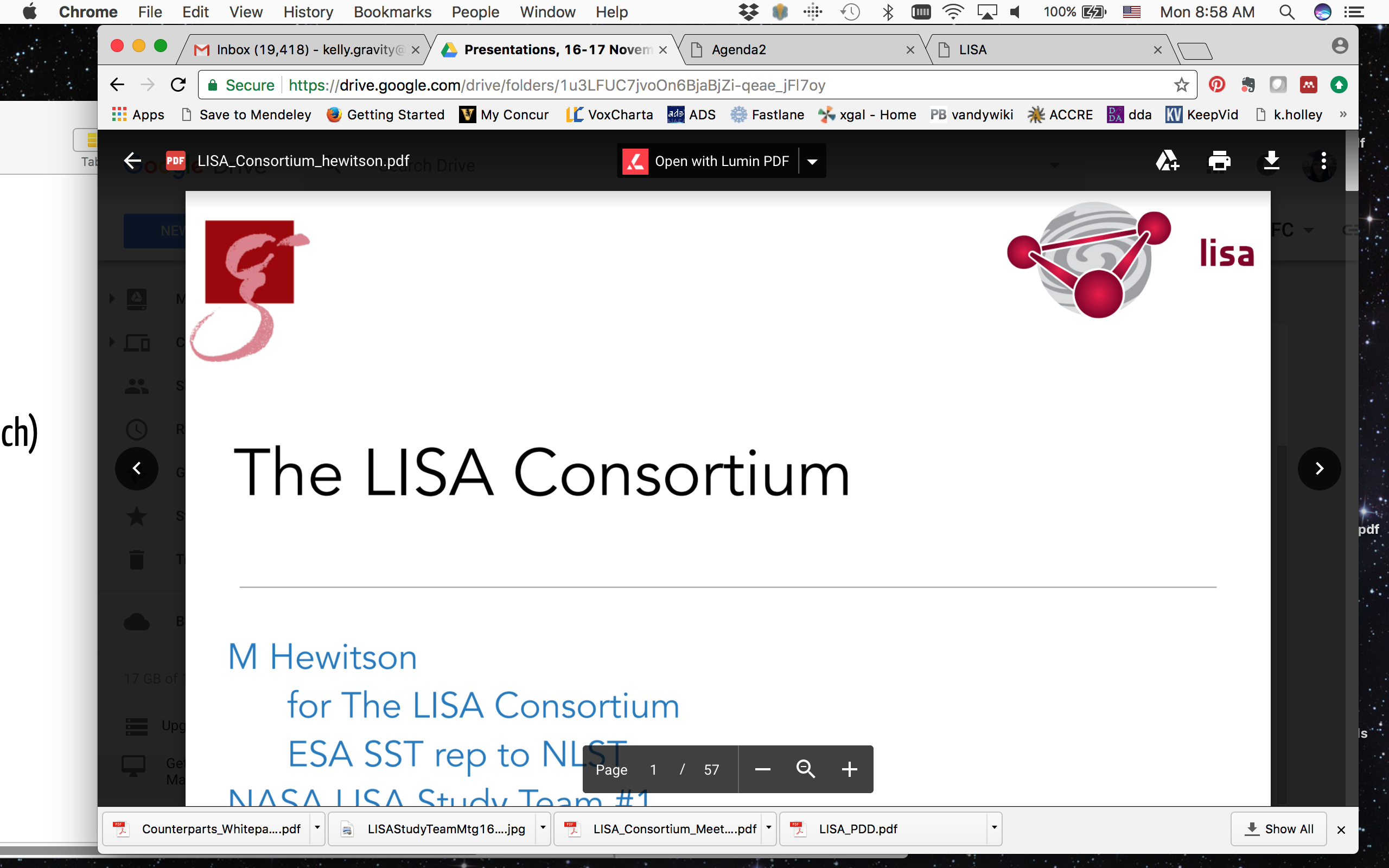 NASA LISA 
Study Team
Core Team
folks paid by NASA
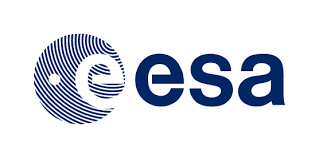 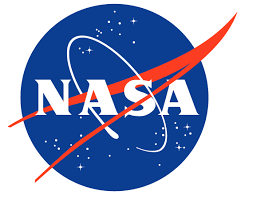 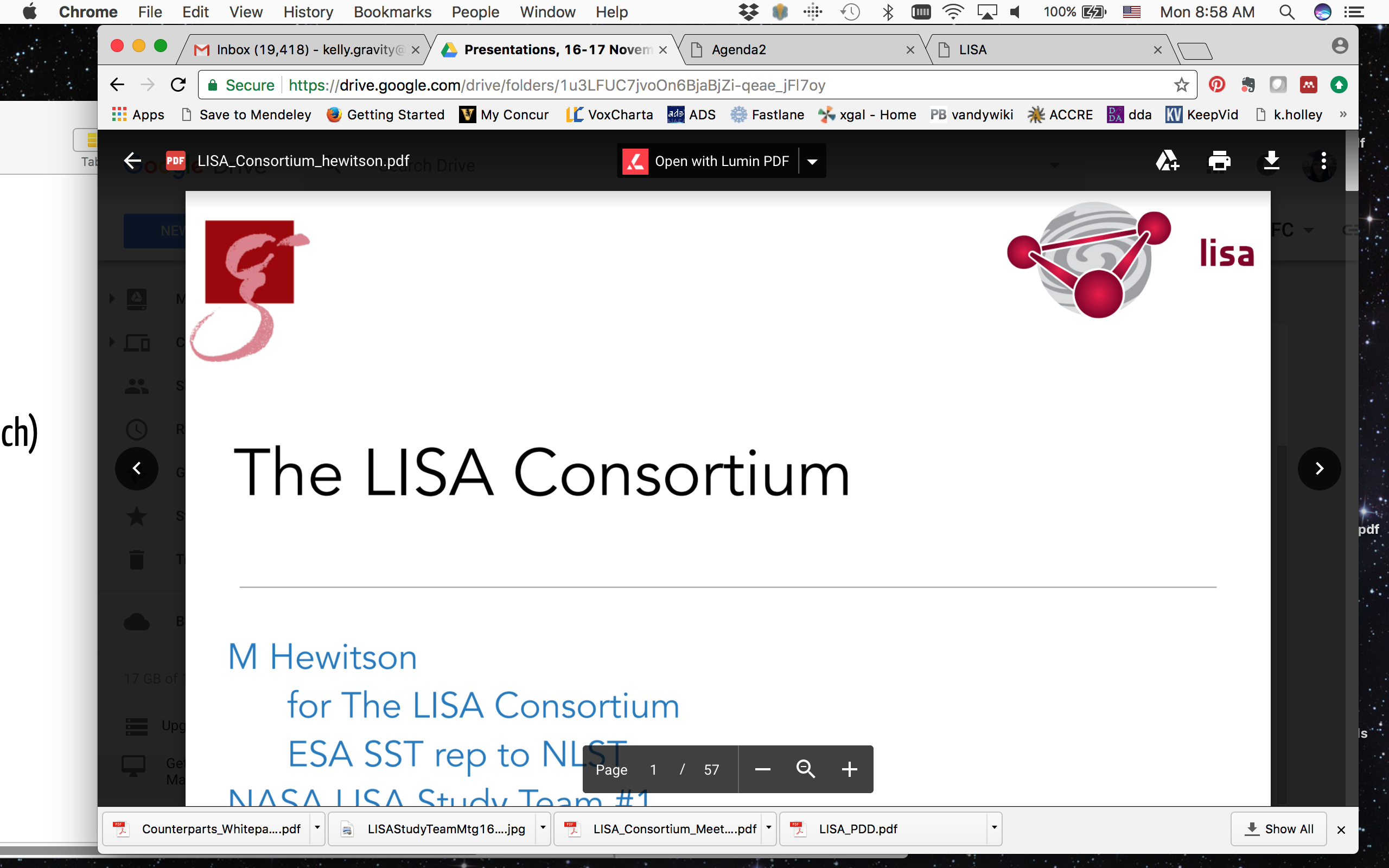 NASA LISA 
Study Team
Ex-Officio and Observers
people with power
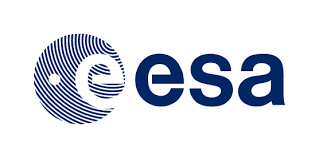 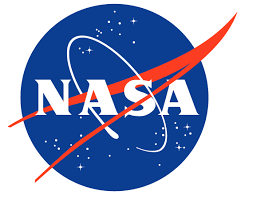 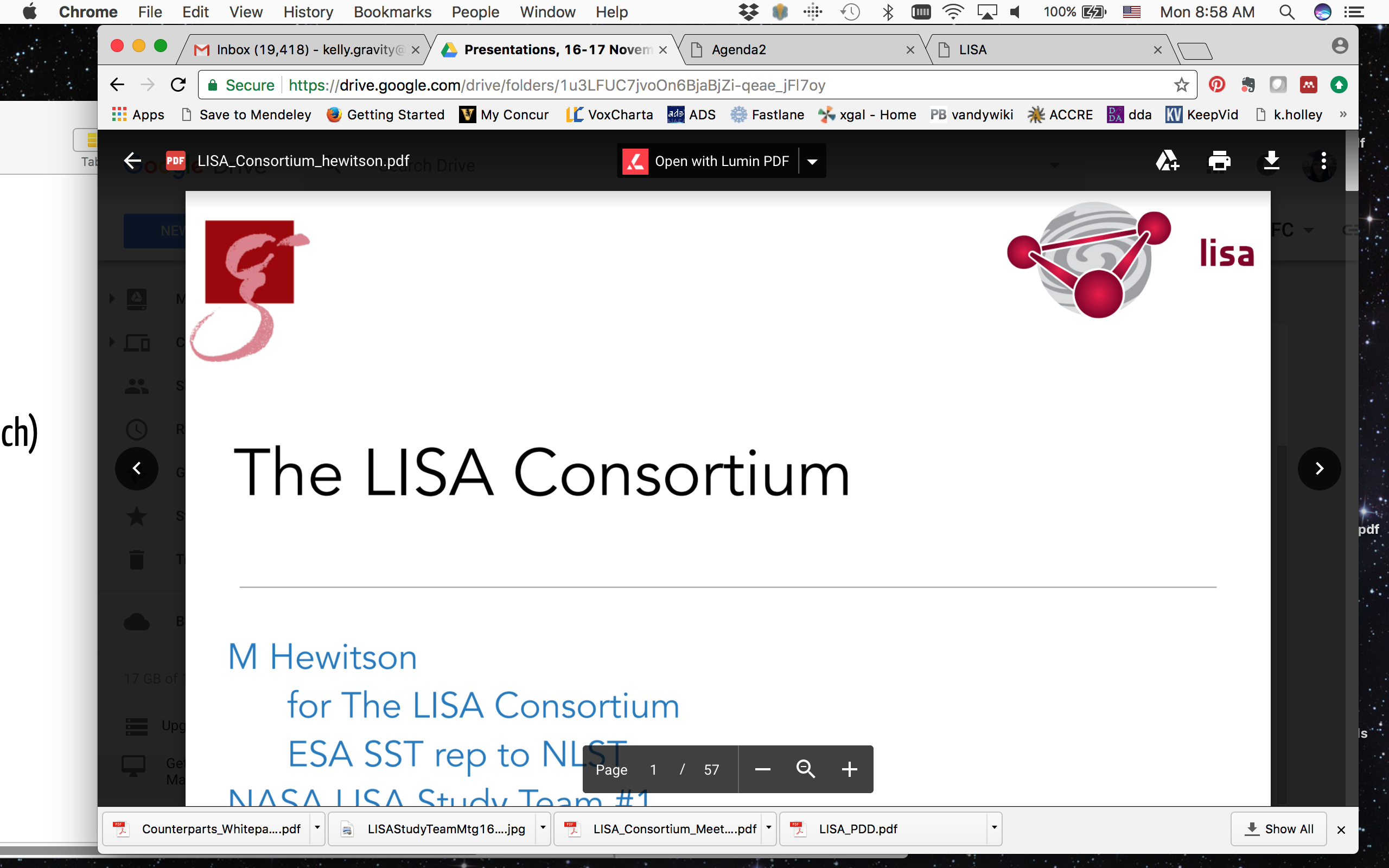 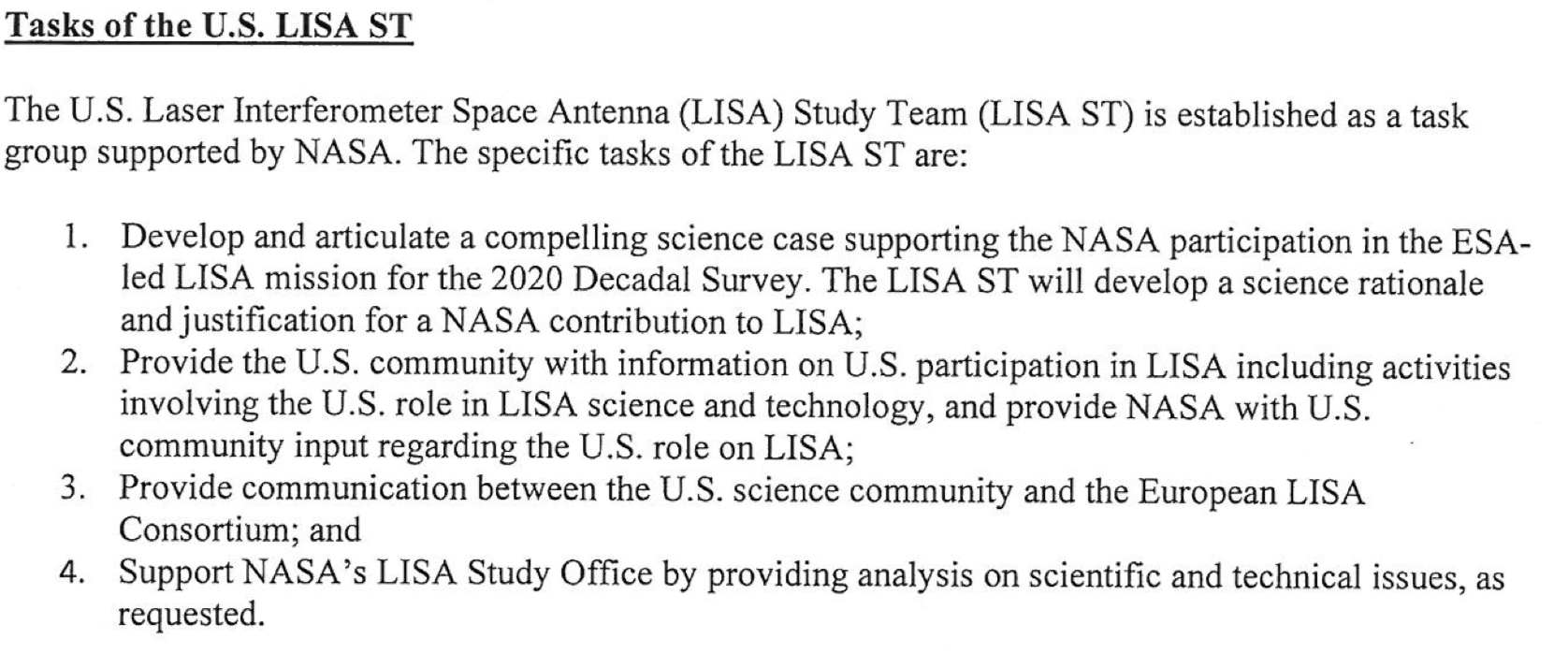 Key NLST 
Reasons 
for Existing:
The US 2020 Decadal Survey
Placing well in the 2020 US Astronomy Decadal Survey will protect LISA from budget cuts, cost overruns, the winds of change…
‘Advoreach’ (advocacy+ outreach)
To get the most science out of LISA, we need to build capacity in the new field of gravitational wave astronomy. This requires a huge, formal, and persistent effort to train scientists at all levels, from senior faculty to undergraduates.
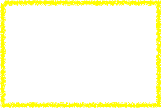 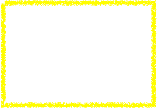 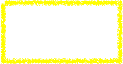 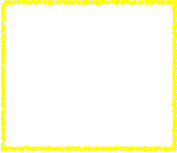 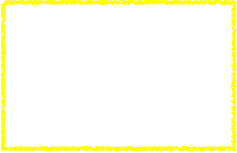 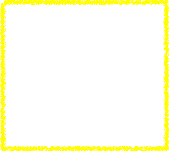 Proposal 
Selection
Mission 
Definition 
Review
Mission 
Consolidation 
Review
Mission 
Selection 
Review
Mission
Adoption
Launch
Path to launch
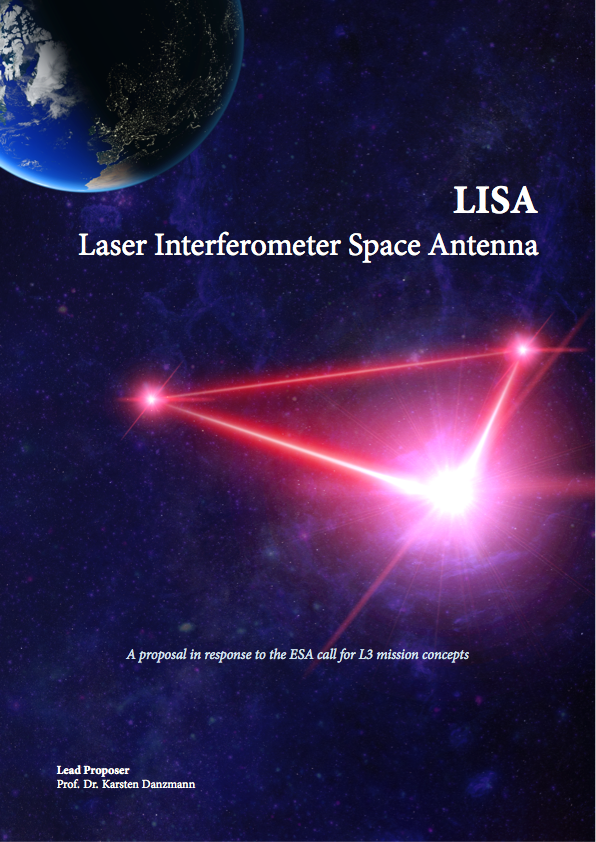 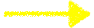 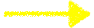 Mission
Phase 0
Payload 
Phase 0
Competitive Industrial Phase A studies
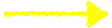 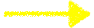 2017
2018
2019
2020
Implementation Phase (B2/C/D)
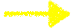 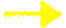 2026
2030
2032
2034
2024
2028
35
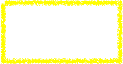 Launch
Post launch
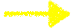 Transfer & Commissioning
Operations
Mission Extension
2034
2036
2040
2046
36
Summary
LISA L3 proposal has been selected!
Scramble now to 
Deliver required documentation for industrial contractors
Develop hardware designs to required readiness
Refining Science, developing analysis techniques
Developing community
In US, focused effort to inform Decadal Survey
Launch scheduled for 2034; 
                    …Possible as early as 2028
37